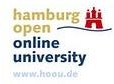 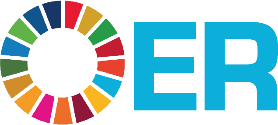 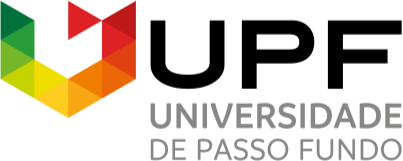 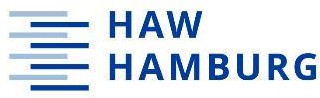 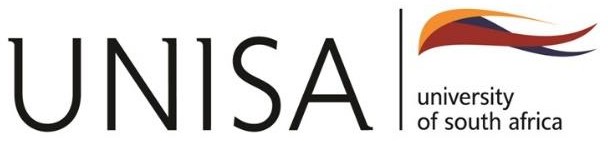 Introduction to SDG 2 (Zero hunger):
Impact of crises and regional specificities
A brief overview of the OER teaching materials developed for SDG 2 as part of the
collaborative project:
Digital Introduction to the Sustainable Development Goals in Higher Education Teaching : Regional Aspects in Implementing the SDGs from Latin America, Europe and Africa
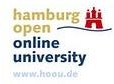 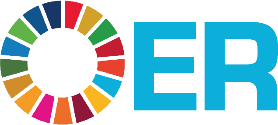 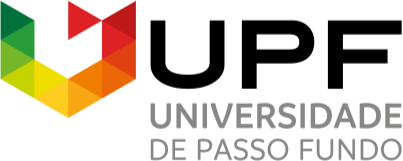 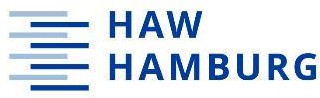 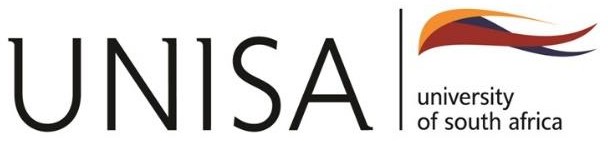 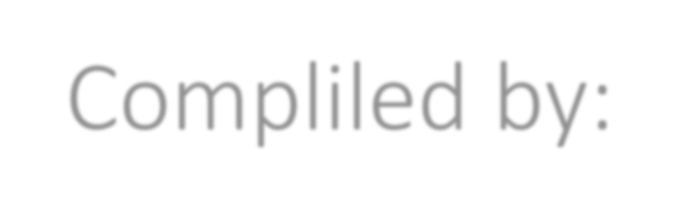 Compliled by:
Prof Rudi Pretorius Prof Melanie Nicolau
Affilliation: Department of Geography
Unisa, South Africa
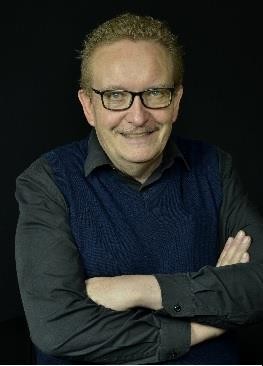 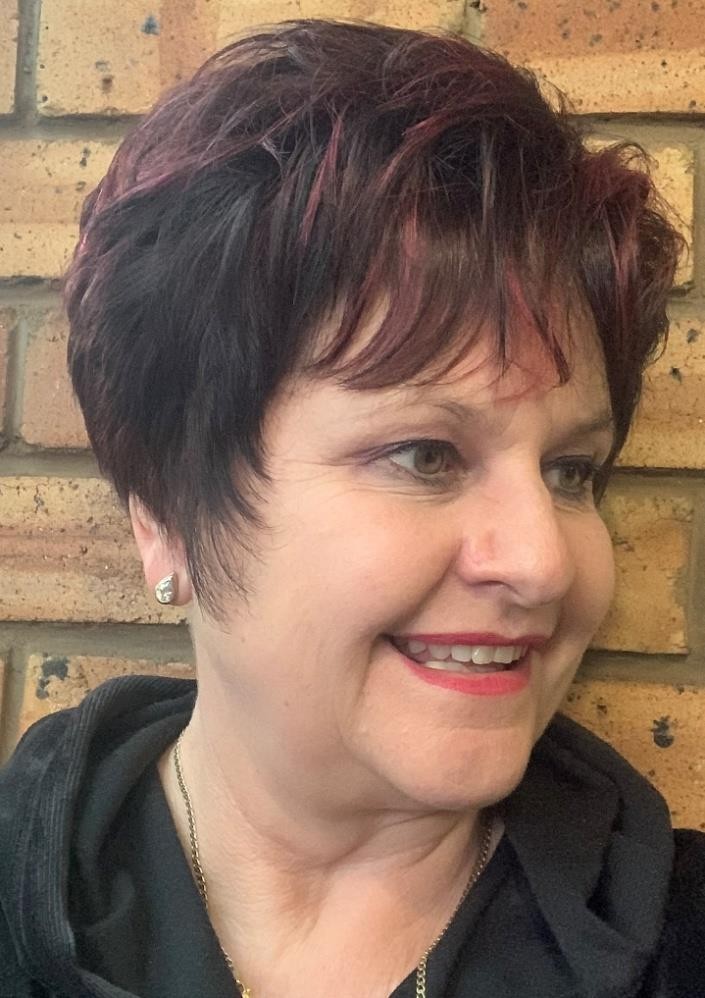 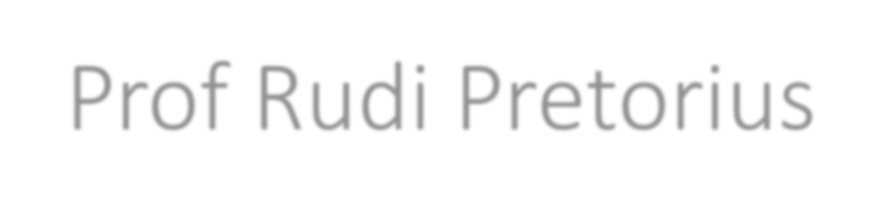 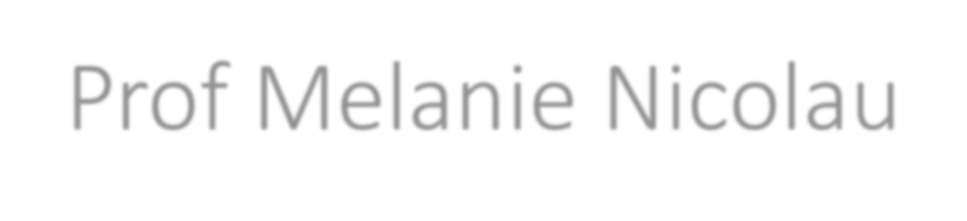 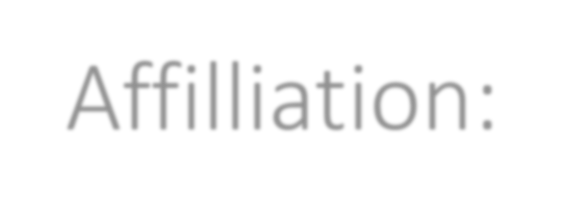 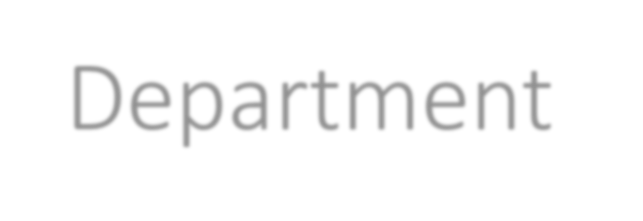 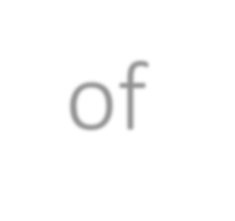 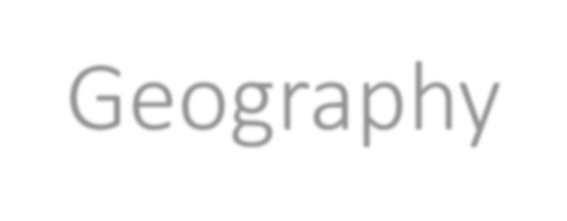 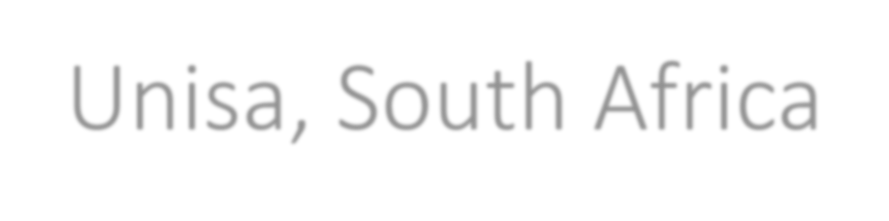 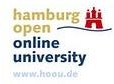 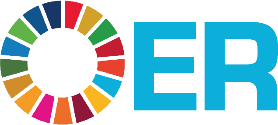 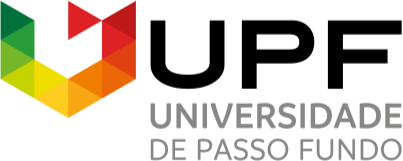 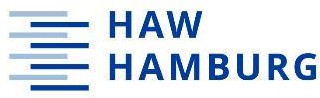 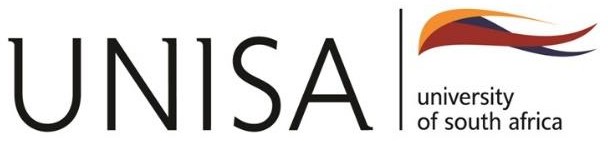 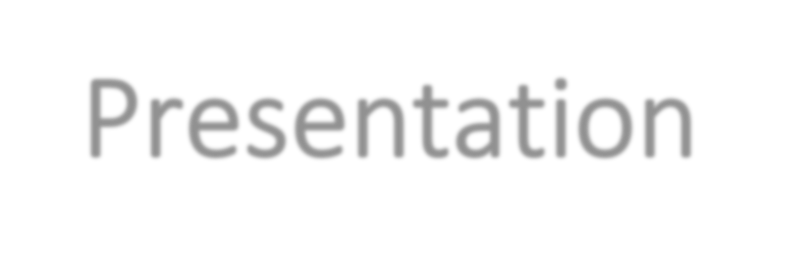 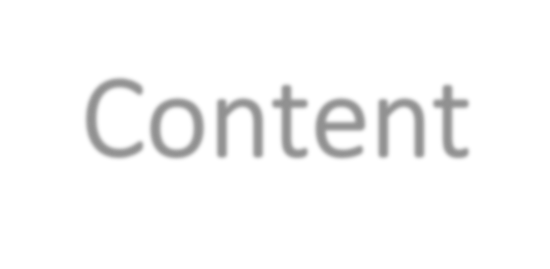 Presentation Content
Introduction
Defining SDG 2
Key Drivers of World Hunger
Progress towards Achievement of SDG 2
Case Studies
Exercises and Assessment
Closing	Words References
Contact information
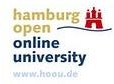 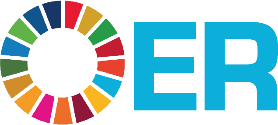 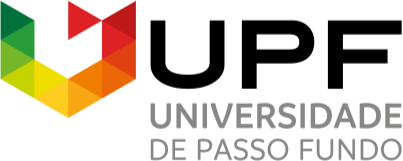 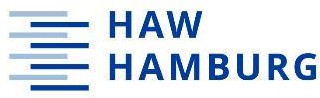 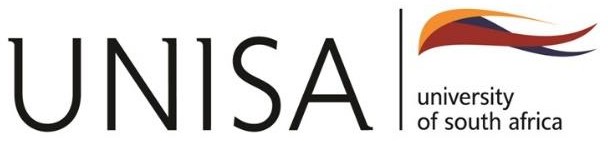 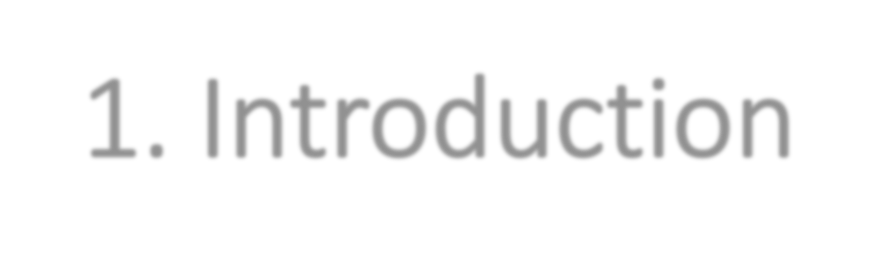 1. Introduction
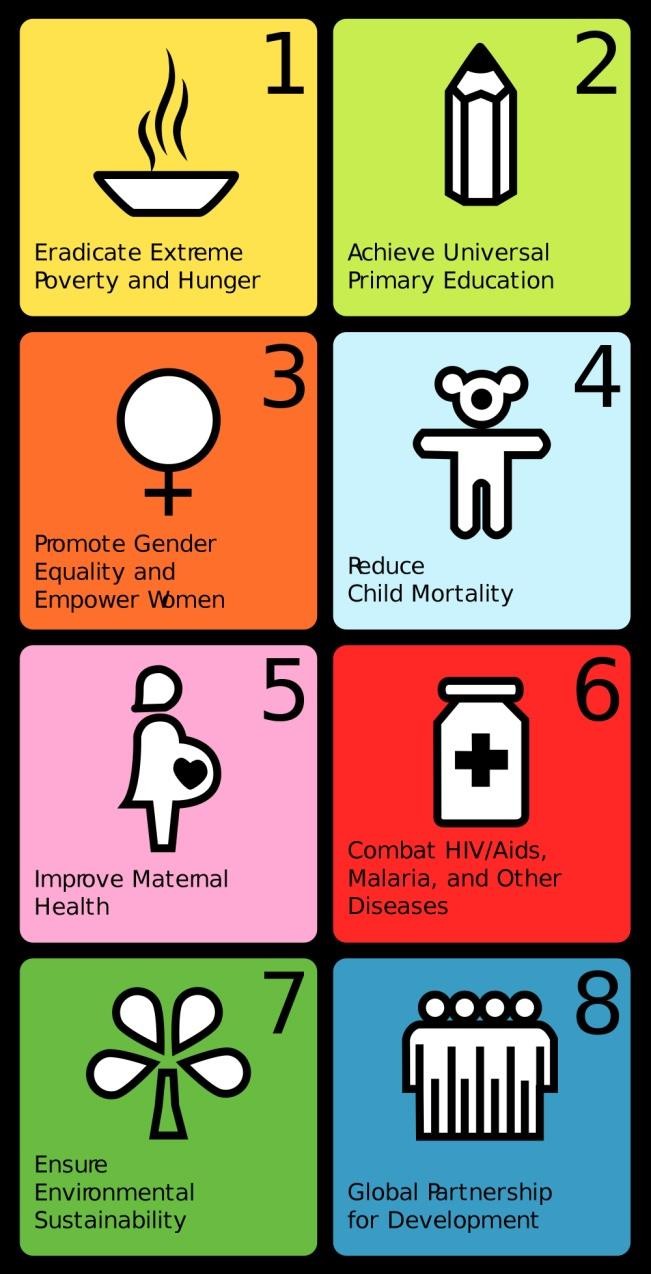 In 2001 the eight MDG’s were launched, following
pre-2000 concerns on several global issues
Commitments for international cooperation to address these issues, 2001-2015
Emphasized human capital, infrastructure and human rights
Close to end of period: Uneven progress evident, some countries high achievers, others lagging behind
MDG’s were replaced with 17 SDG’s in 2015
SDG’s link up with five critical areas:	People, Prosperity, Planet, Peace & Partnership
They consist of Goals, Targets & Indicators
Connection/interaction between SDG’s of prime importance
This OER deals with SDG 2 – Zero Hunger. It falls in the area of People
Of critical importance: Number of hungry people doubled over the last two years
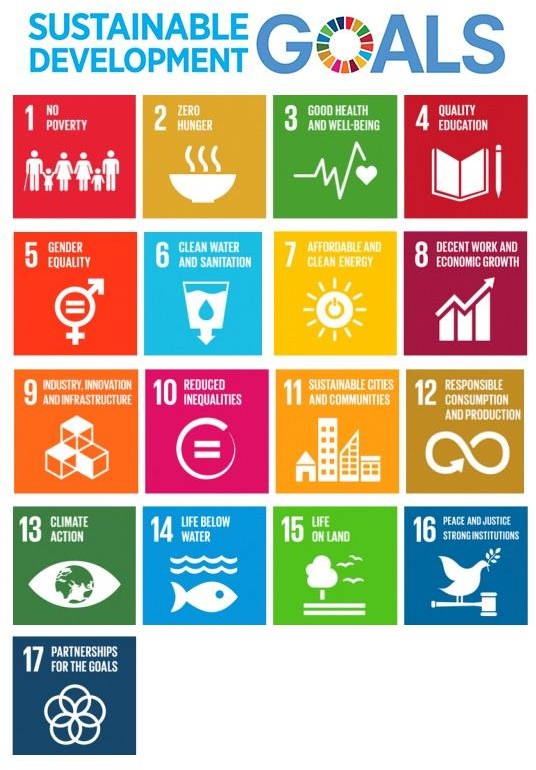 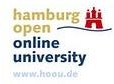 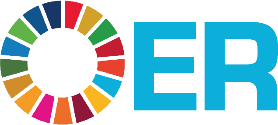 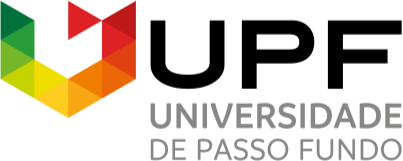 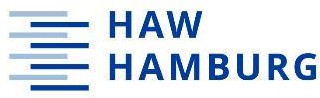 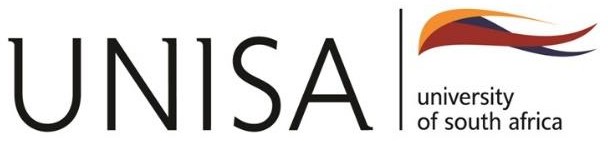 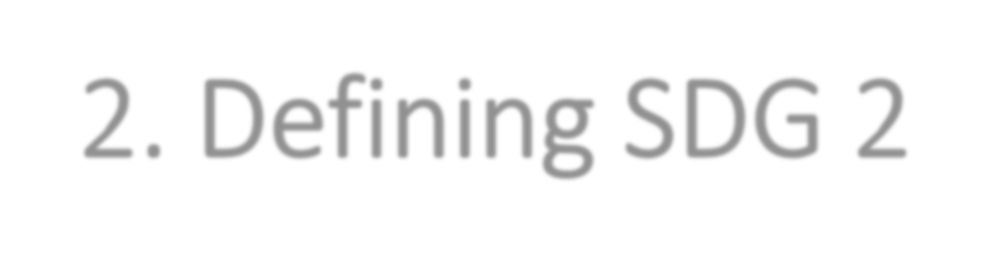 2. Defining SDG 2
Eight targets, which covers the social, economic and environmental dimensions of the issue of hunger
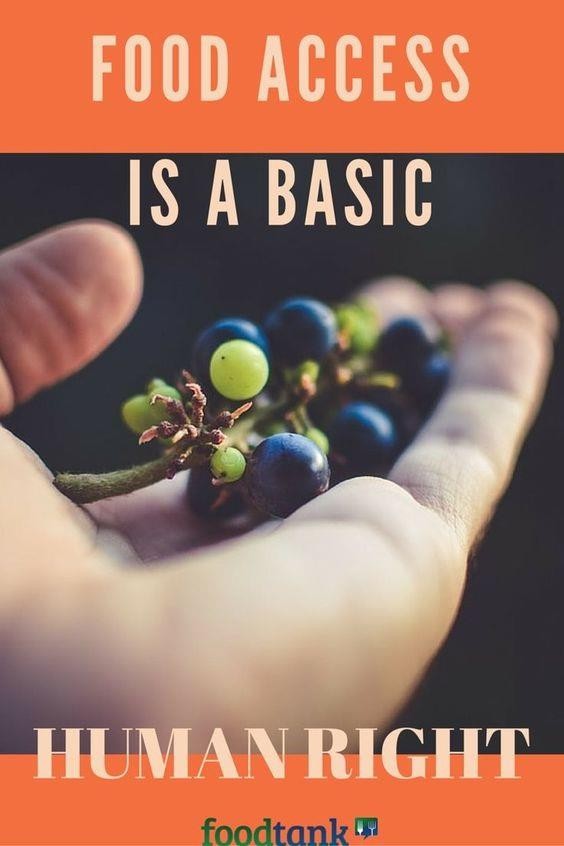 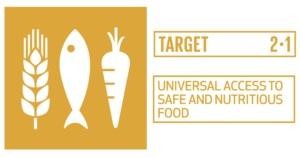 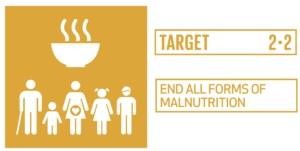 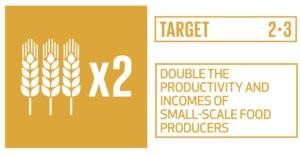 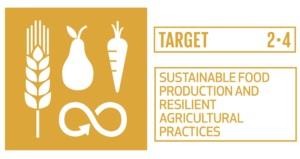 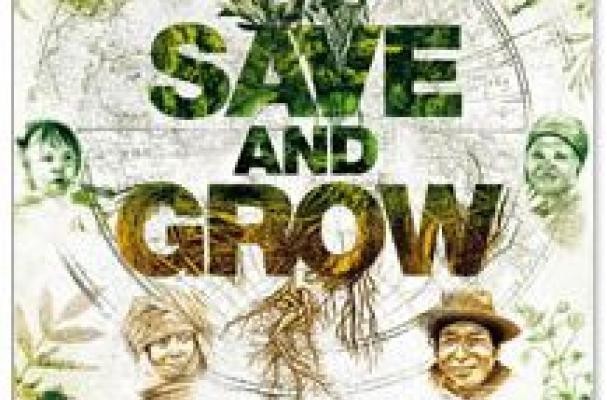 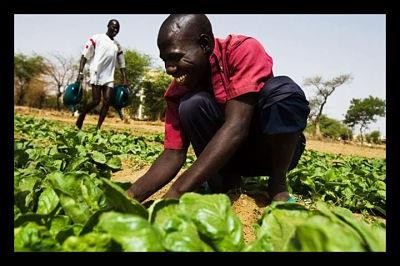 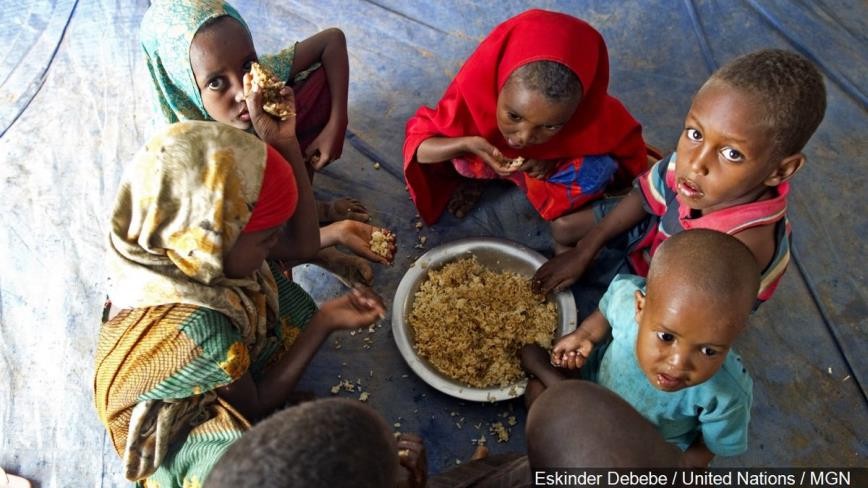 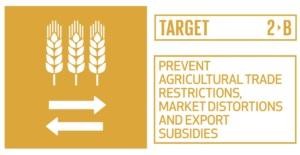 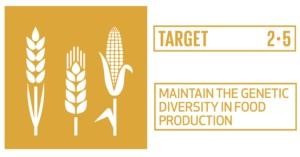 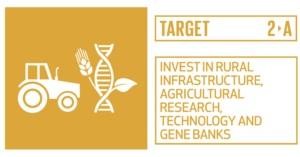 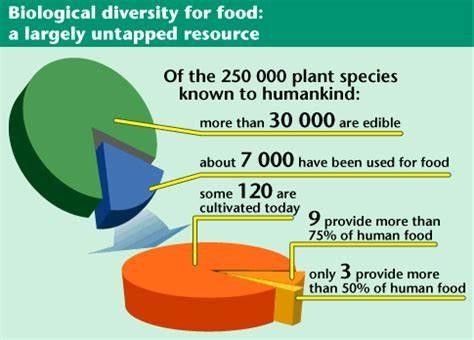 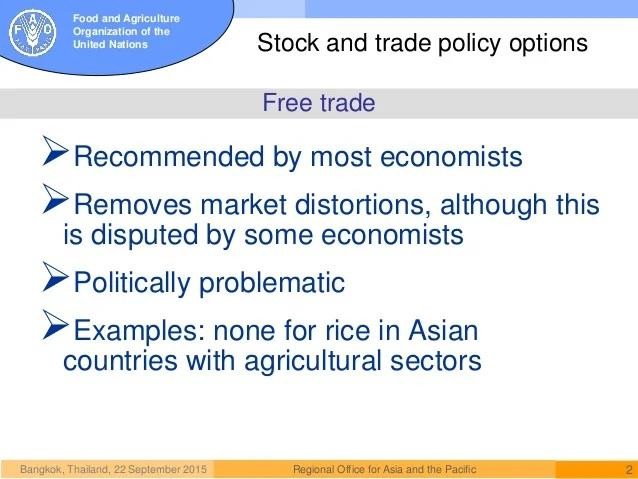 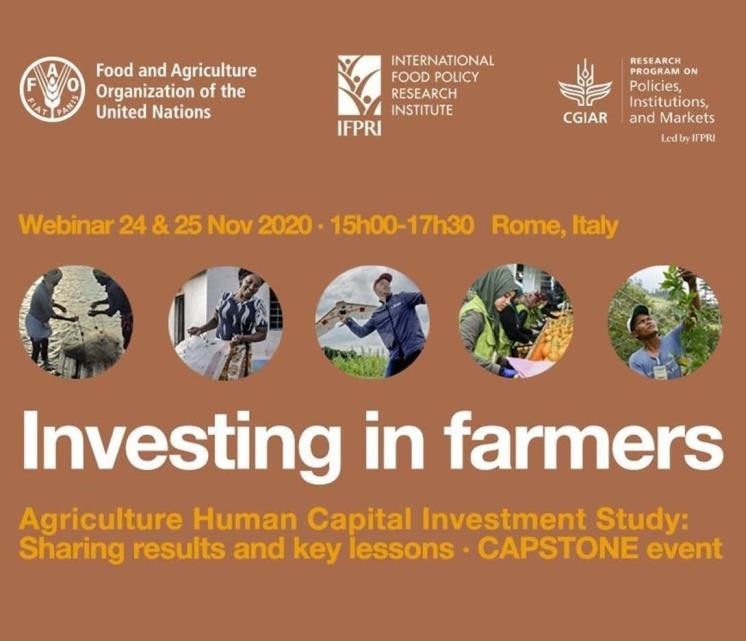 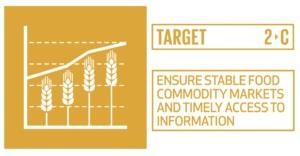 To summarize the definition of SDG 2
The dimensions of food security, nutrition, and sustainable, resilient agriculture are integrated with this SDG
It also emphasizes the role of small producers in agriculture, which can be regarded as a key for safeguarding agro- ecosystems.
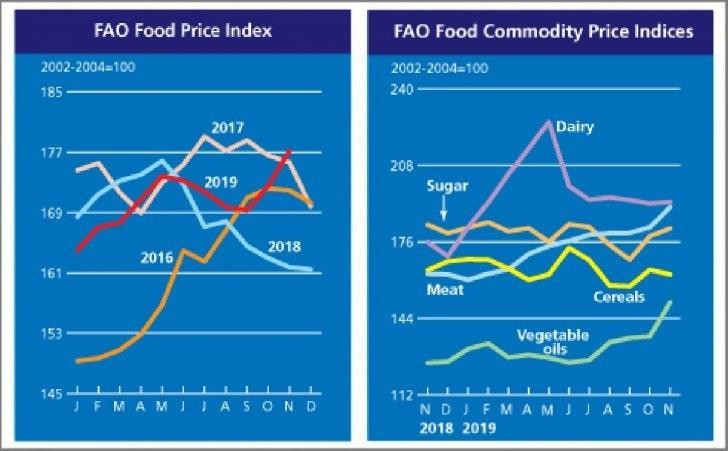 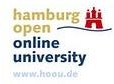 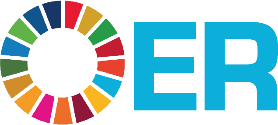 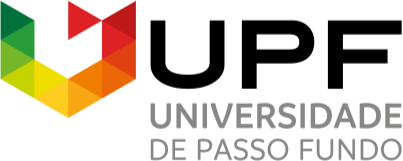 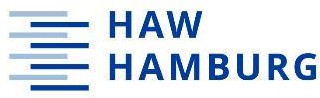 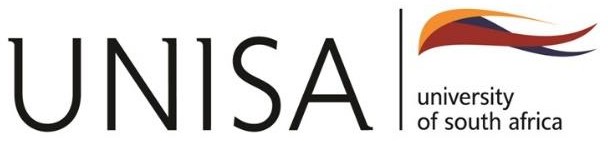 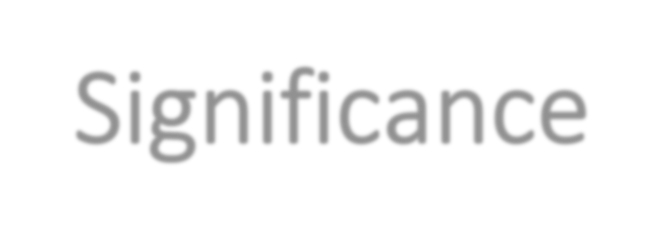 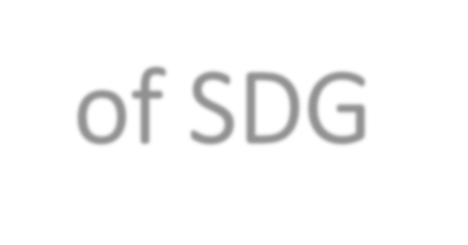 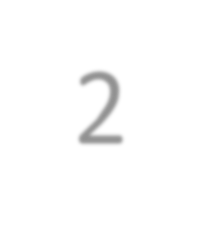 Significance of SDG 2
While food is at the heart of civilization and prosperity, the world had 828 million hungry people in 2021. This is 150 million more than in 2019.
Pressure on global food systems presents development challenges, with risks for business, government, community & environment.
Three thematic areas can be distinguished in SDG 2, which serve as illustration of the wide-reaching scope, comprehensiveness, and associated significance of SDG 2.
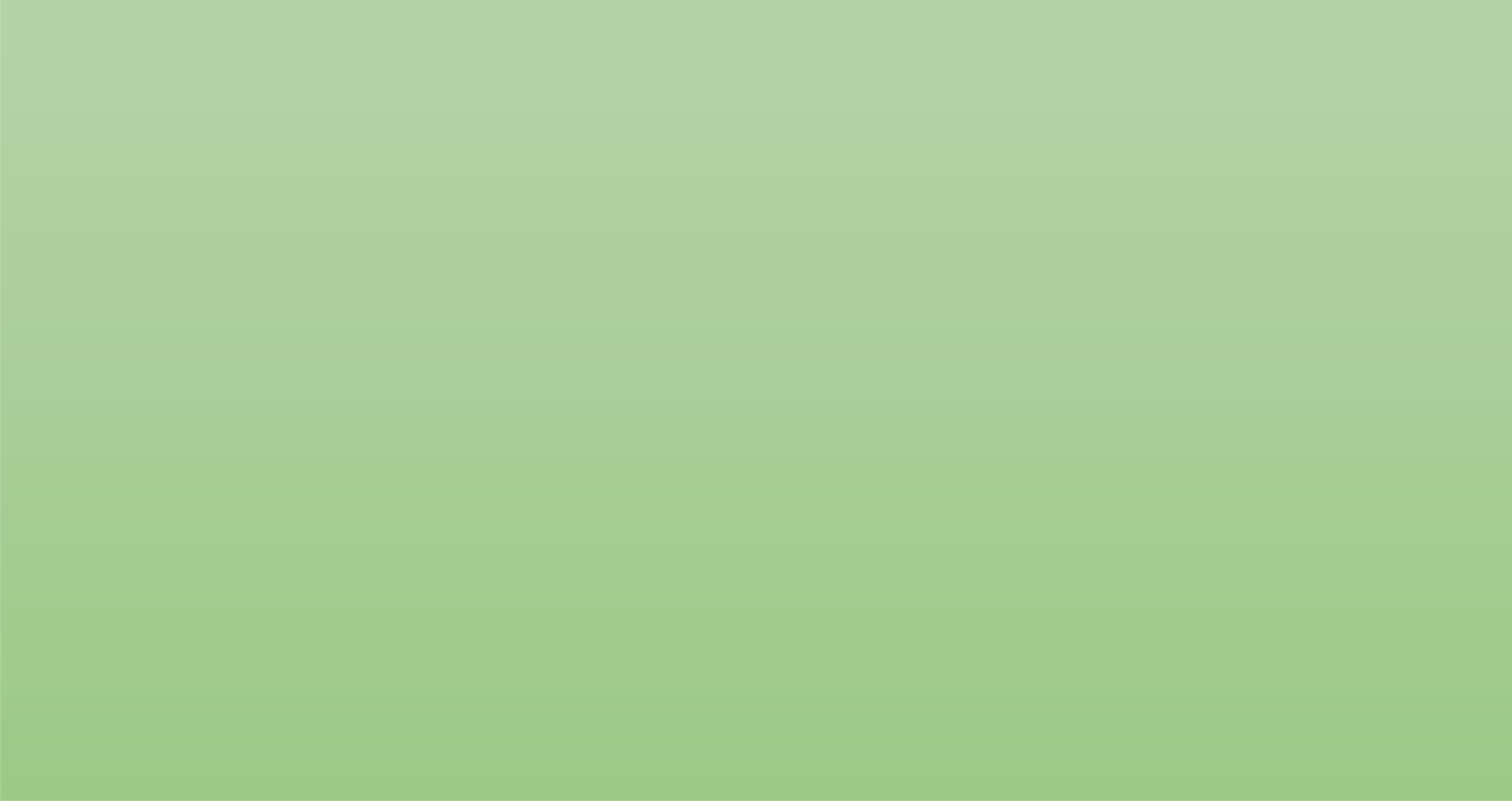 SDG 2
Three Thematic Areas
Significance of SDG 2: More people than ever before subjected to hunger & food insecurity and showing an increasing trend. Complicated by a combination of factors on a world-wide scale.
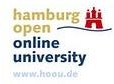 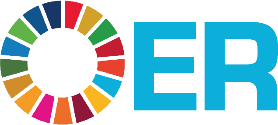 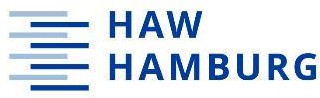 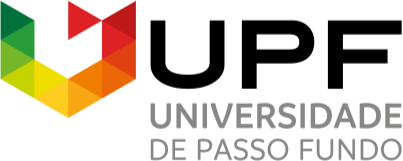 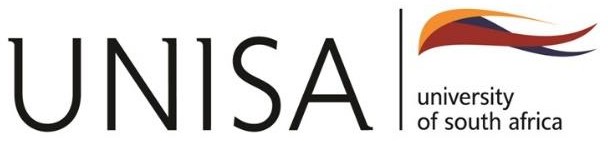 Interdependencies of SDG 2
SDG 2 has many complex interdependencies with other SDGs.
In fact, it is one of the SDGs with the most of such interdependencies.
Example:	Negative impact of climate change (SDG 13) on food security.
Climate change mitigation and adaptation thus required to protect and 	safeguard the quality and quantity of harvests.
Working towards SDG 2 directly and indirectly advances SDGs 1 (Poverty), 3 	(Health) & 8 (Decent work & Economic Growth) through increasing incomes 	in rural areas and developing countries, thereby increasing access to 	nutrition.
A few more examples of interdependencies are supplied in the next slide.
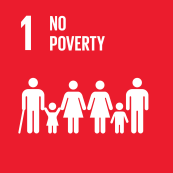 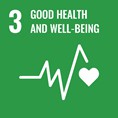 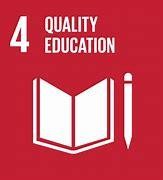 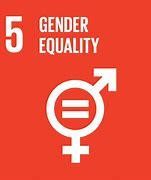 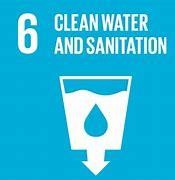 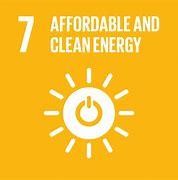 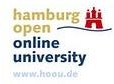 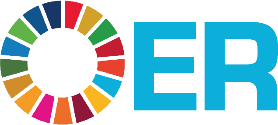 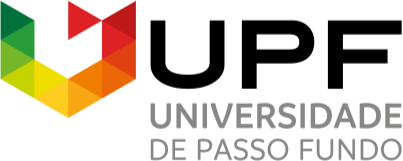 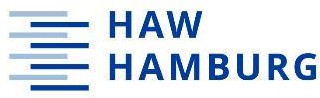 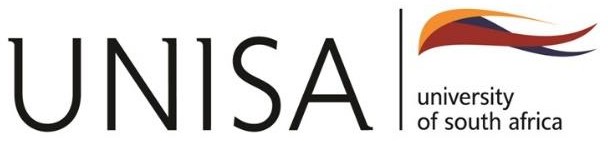 Advantages of SDG 2
Attaining SDG 2 is generally viewed as crucial to ensure a better future for everyone.
This will mean that many of the targets of the SDGs would be achieved, since there is a bit of SDG 2 in each one of the SDGs.
Well-nourished people: Live more productive and longer lives, during which they can contribute to economic growth, human development, environmental health, and innovation.
On contrary: With hunger continuing to limit human development in large parts of the world, achievement of the SDGs is unlikely.
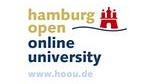 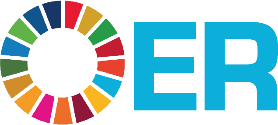 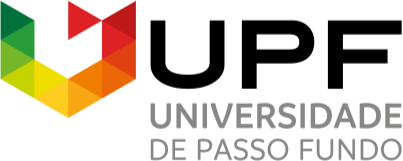 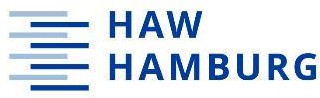 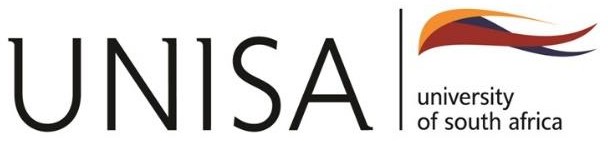 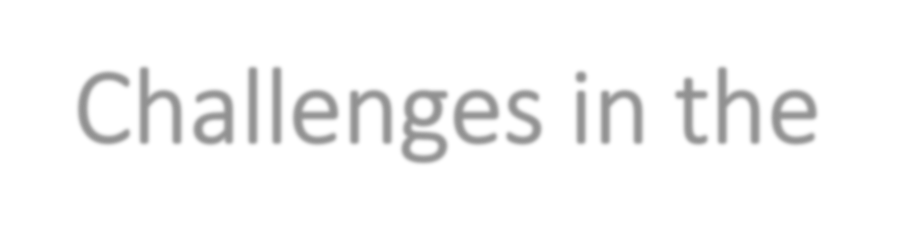 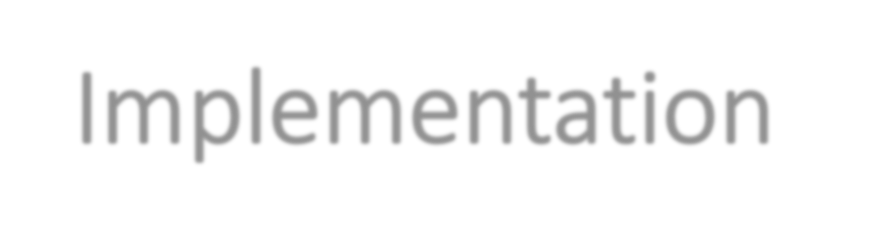 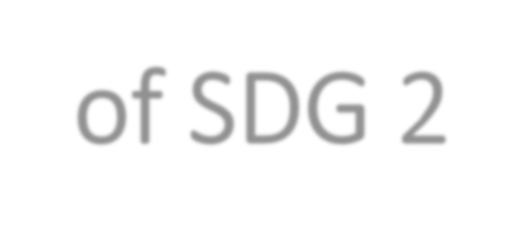 Challenges in the Implementation of SDG 2
SDG 2 comprises of vastly differing objectives, but simultaneously closely interacting. This makes realization of this goal inherently challenging .
Major challenges while implementing SDG 2 relates to its multiple interdependencies	with other SDGs, plus uncertainties involved, and the lack of sufficient, accurate data.
Several global crisis contribute to these challenges and will be dealt with in the next part of this presentation.
Dealing with these challenges requires a radical reconfiguration of food systems, but which is easier said than done
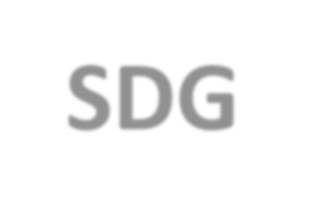 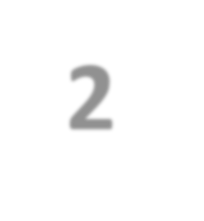 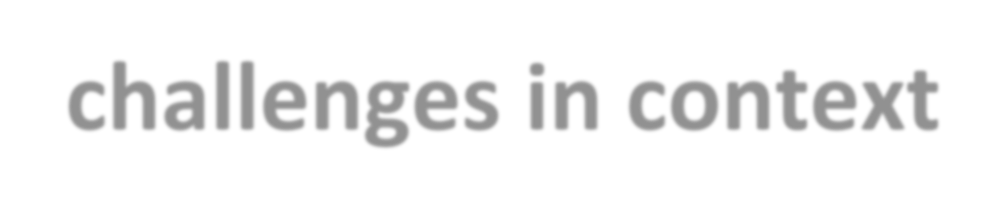 SDG 2 challenges in context
Understand Goal 2:Zero Hunger (Secondary)(https://www.youtube.com/watch?v=JjE76M0a054&t=7s) Copyright: 2019 by Participate, Inc. This work is licensed under the Creative Commons Attribution-Share Alike 4.0 International License. To view a copy of this license, visit http://creativecommons.org/licenses/
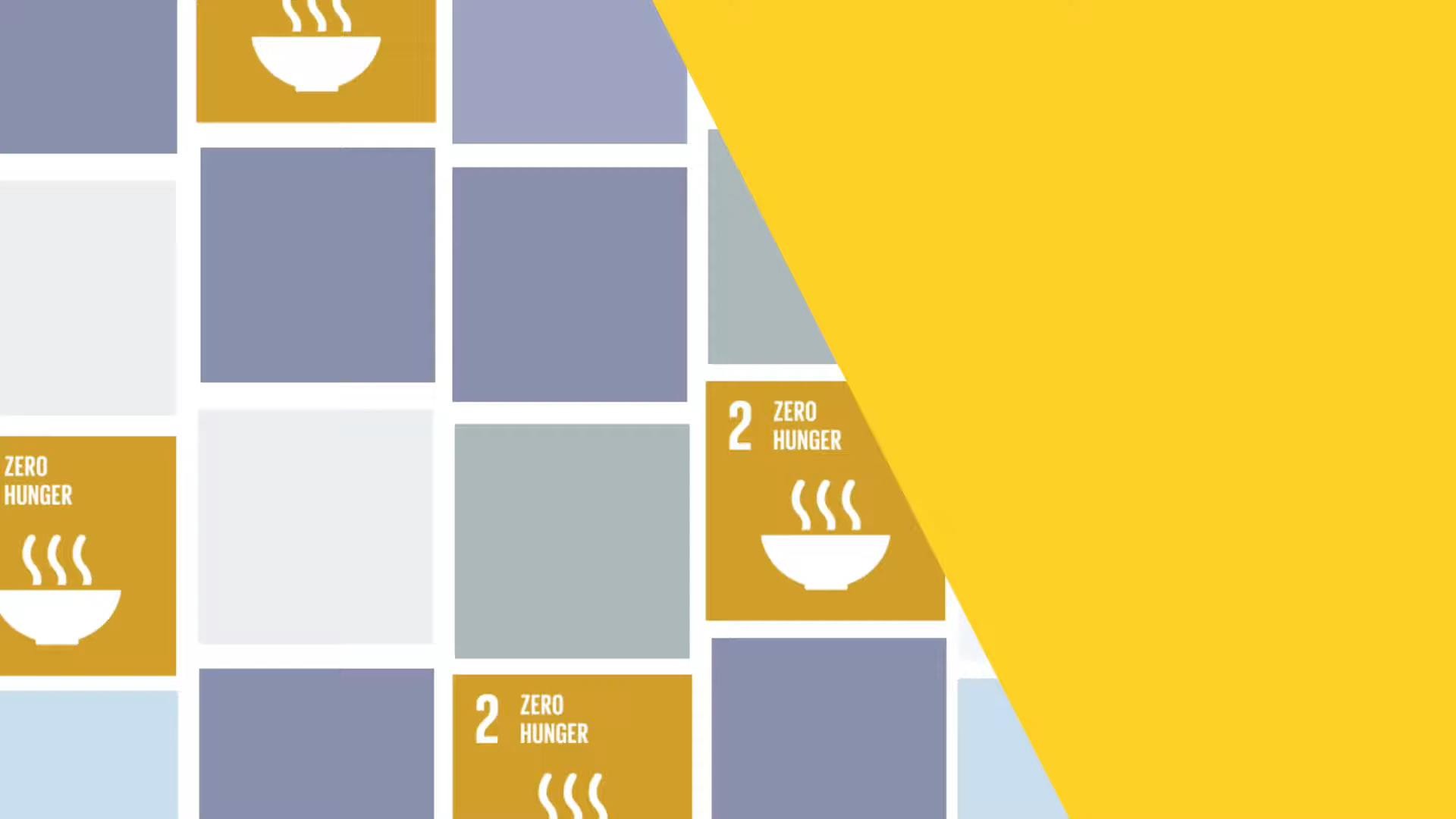 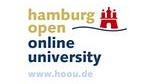 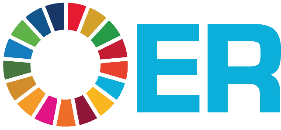 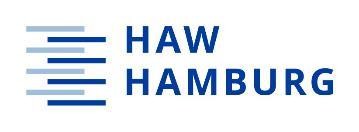 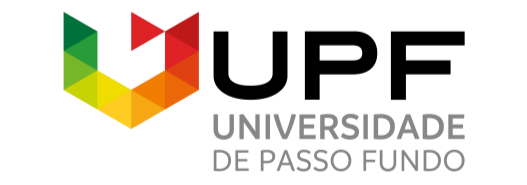 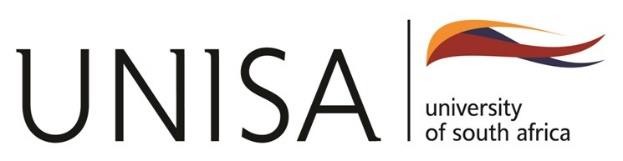 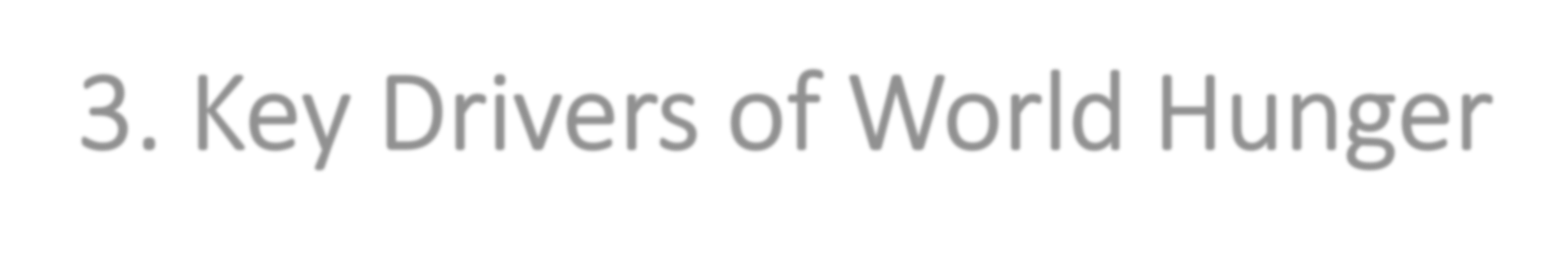 3. Key Drivers of World Hunger
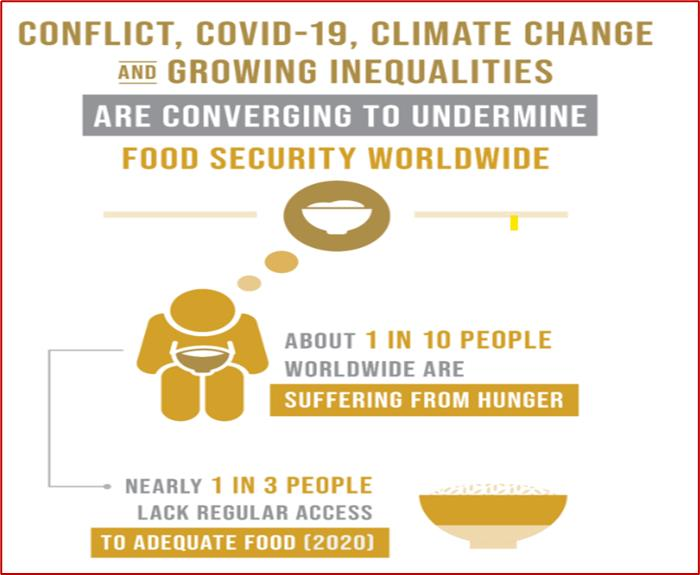 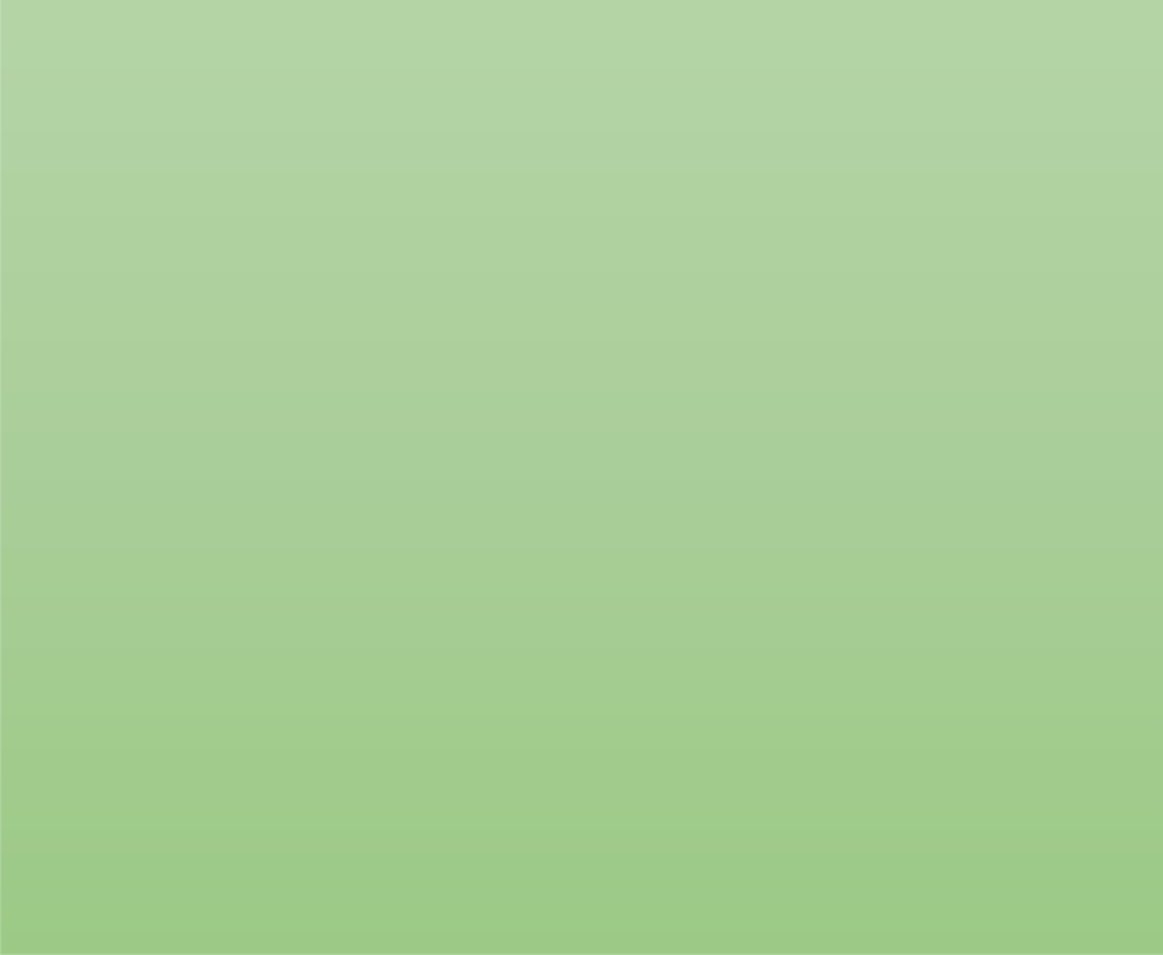 The triple C’s
COVID-19
CONFLICT
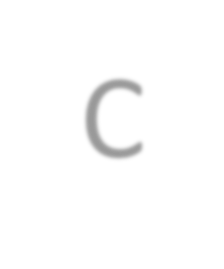 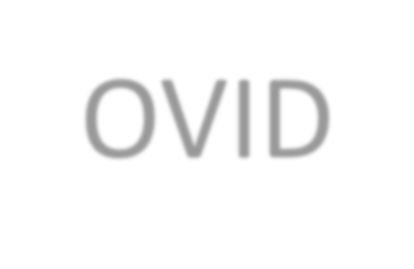 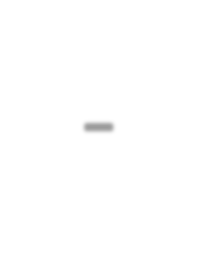 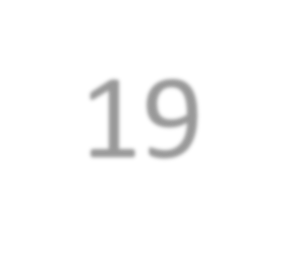 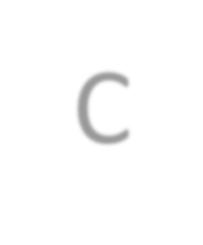 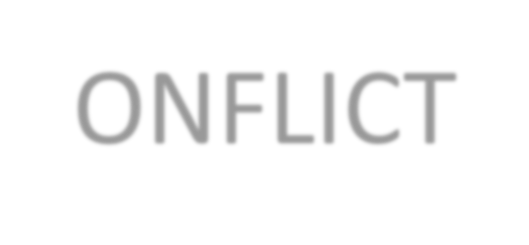 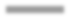 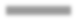 CLIMATE CHANGE
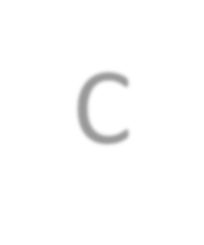 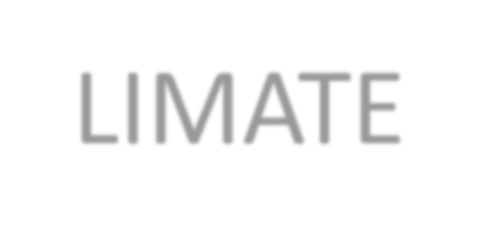 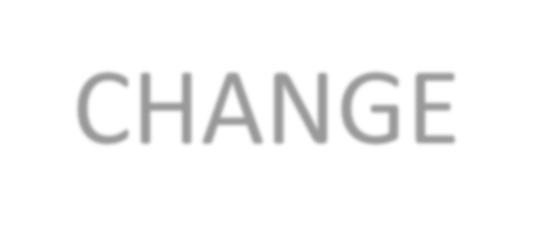 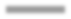 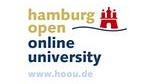 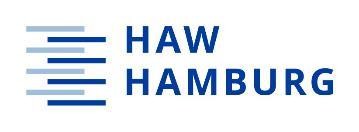 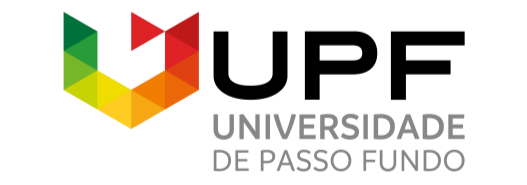 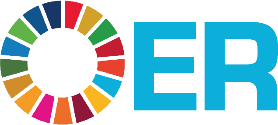 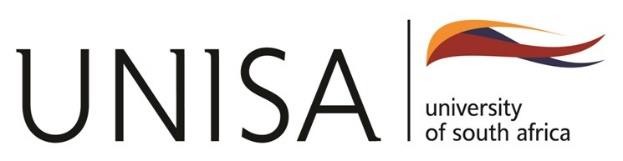 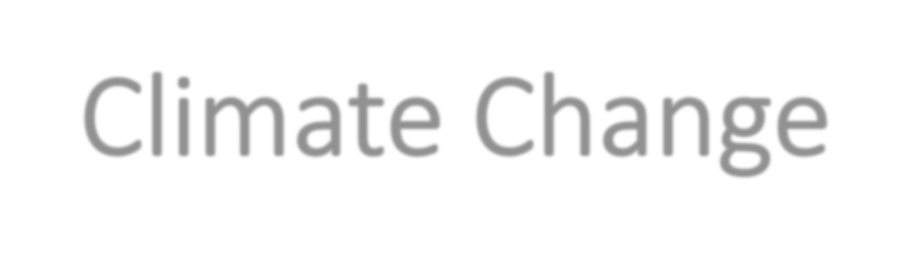 Climate Change
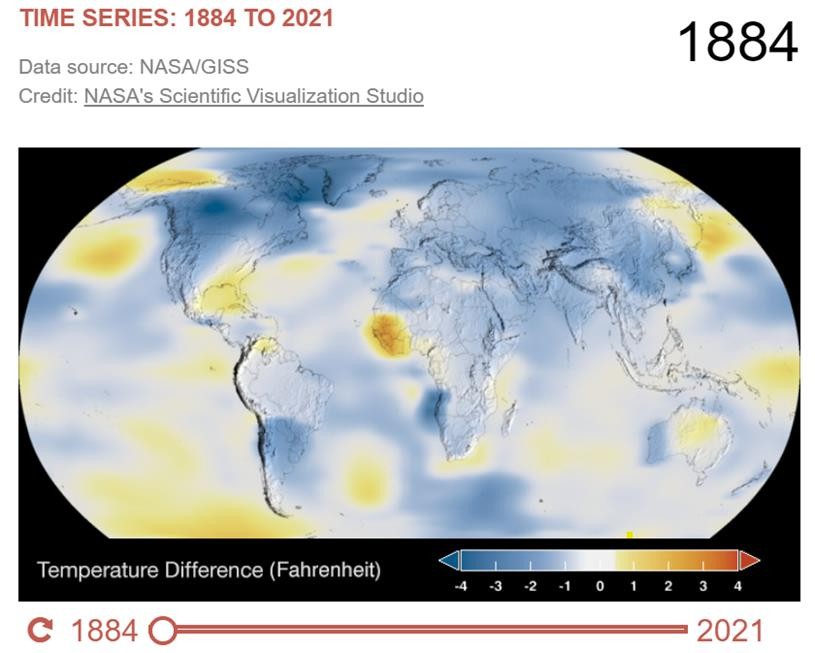 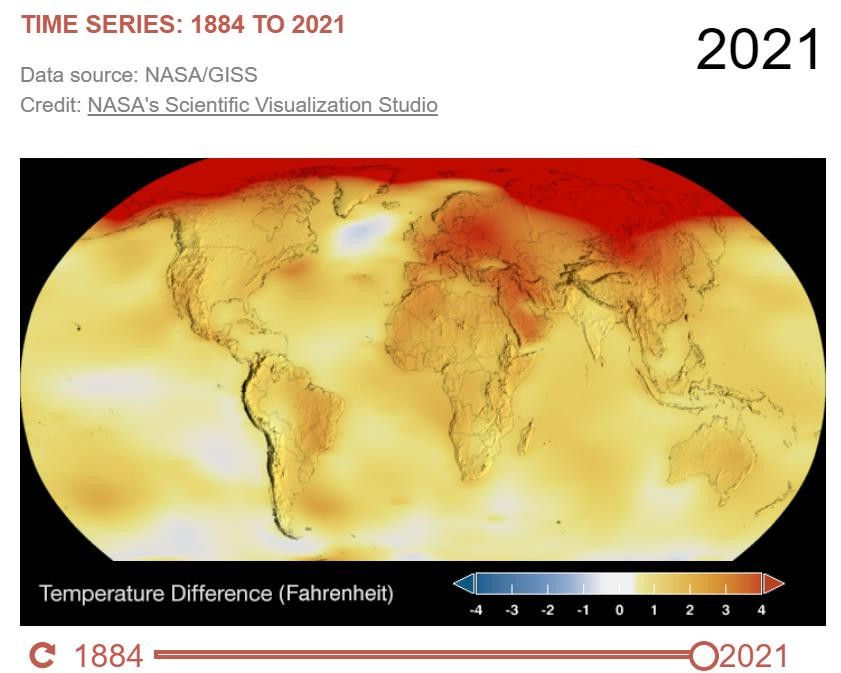 • Negative impact on achieving zero hunger by 2030
Global temperature has increased 1.01 ̊C since 1880
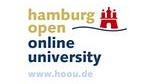 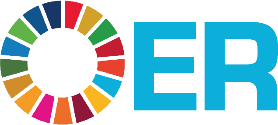 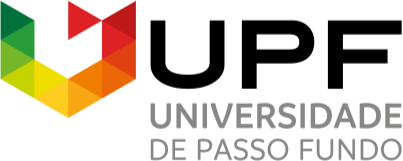 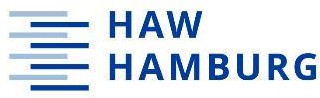 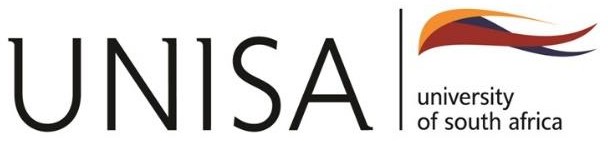 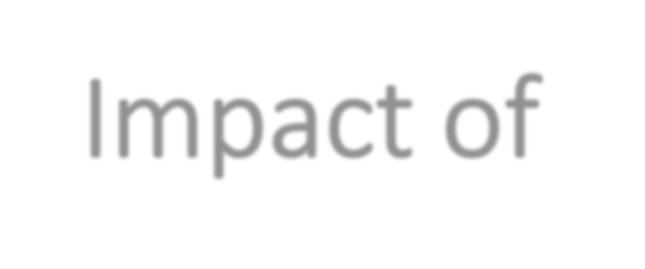 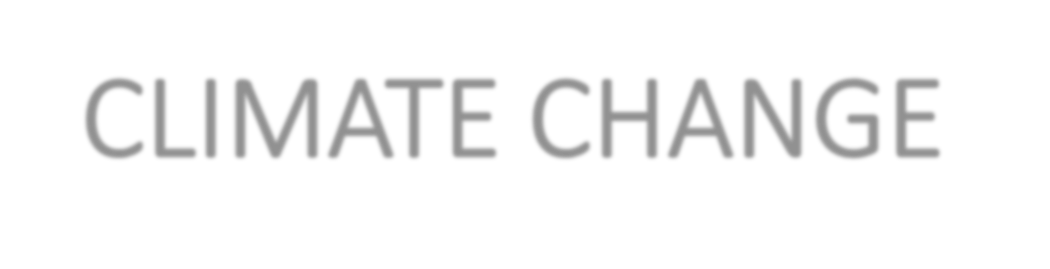 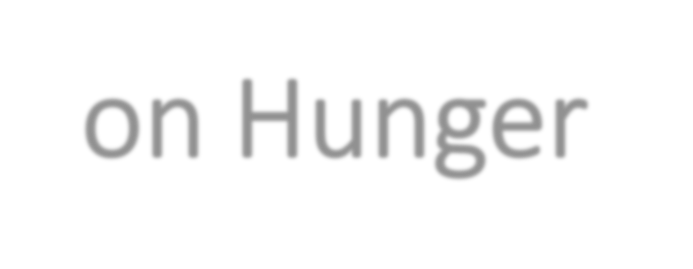 Impact of CLIMATE CHANGE on Hunger
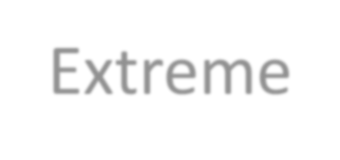 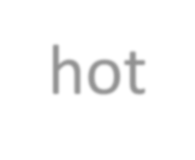 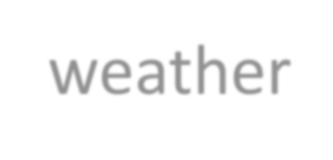 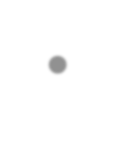 Extreme hot weather, heavy or no precipitation result in more extreme storms, floods and drought
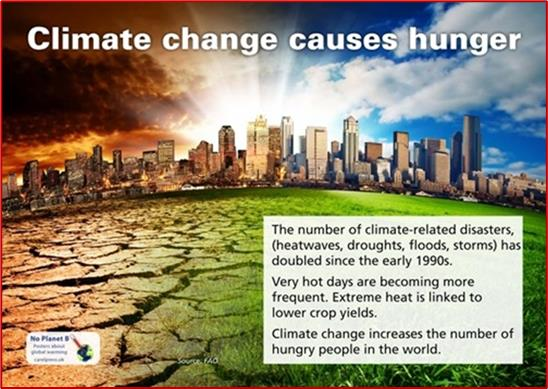 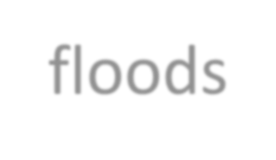 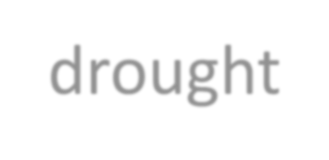 Climate	change	negatively	impacts	on	all	human
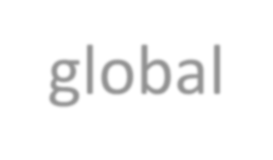 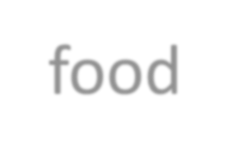 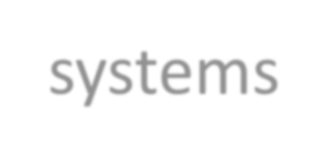 systems especially the global food systems
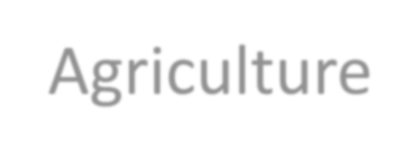 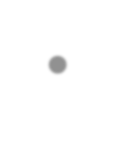 Agriculture	will	be	negatively
affected	by	changes	in
rainfall and temperature patterns
80%
of	the	worlds	rural	population	depend	on
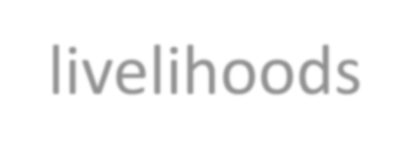 agriculture	for	their	livelihoods	and	climate	change
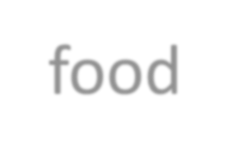 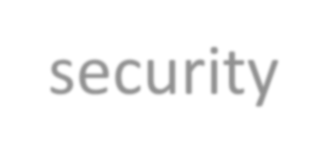 could	exponentially	impact	on	food	security	in	these areas
Urgent climate mitigating strategies are needed to turn the tide of food insecurity and hunger
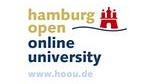 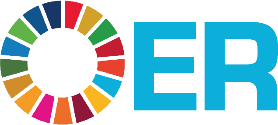 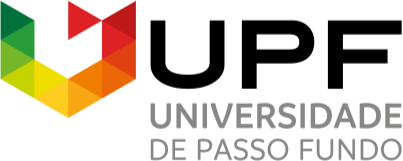 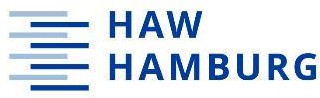 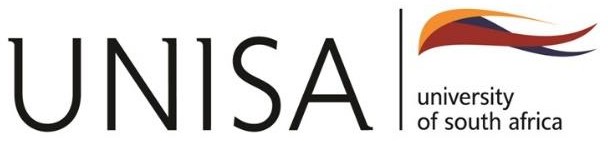 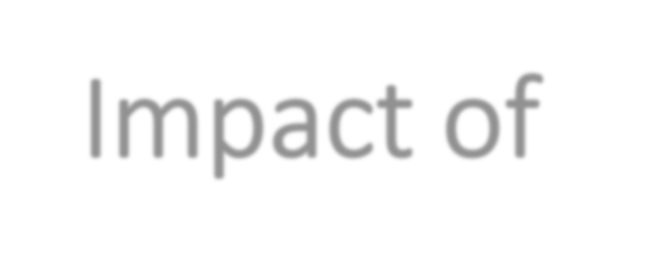 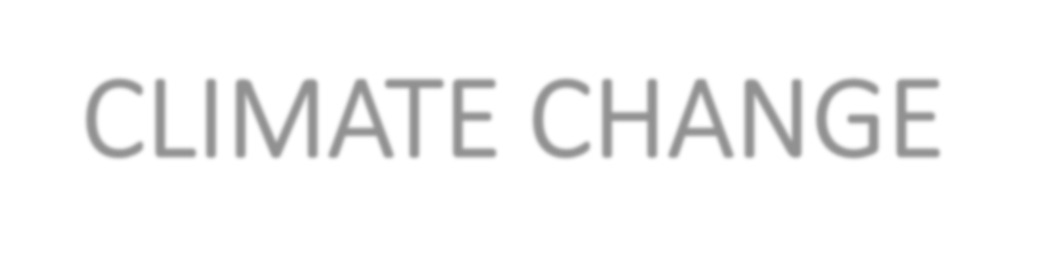 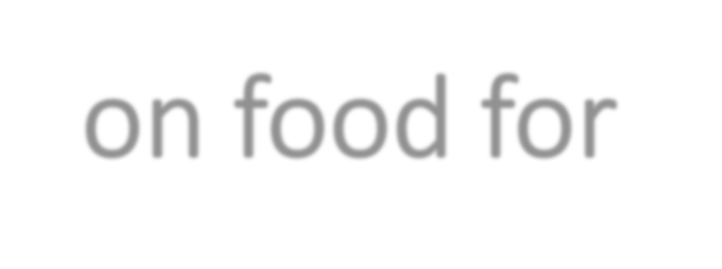 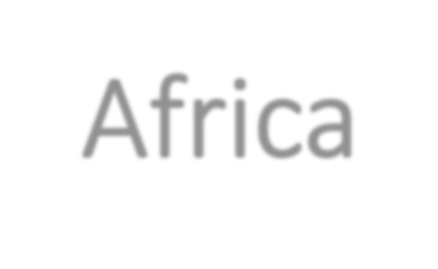 Impact of CLIMATE CHANGE on food for Africa
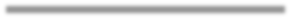 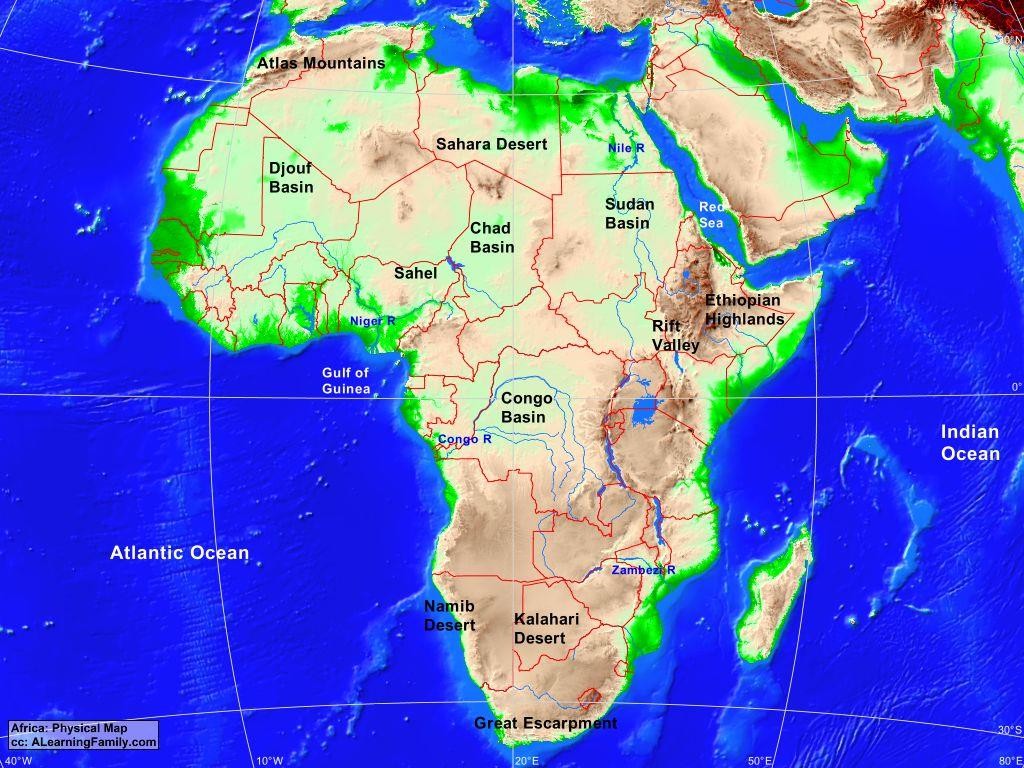 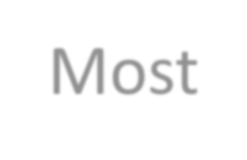 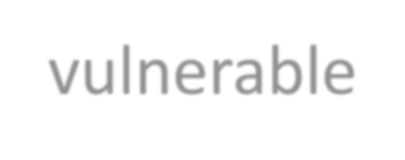 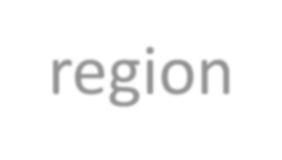 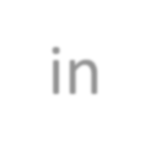 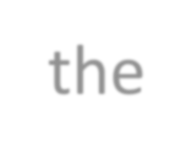 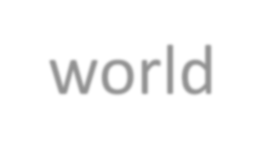 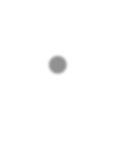 Most  vulnerable  region  in  the  world  to  Climate Change due to limited ability to adapt or mitigate the change.
More food production systems at risk due to  high reliance on rain-fed agricultural systems to produce food
Negative impact on crop production and livestock rearing
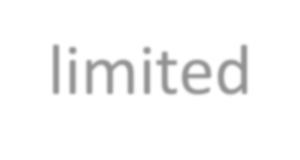 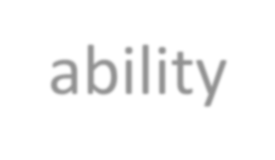 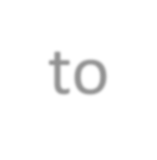 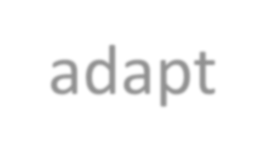 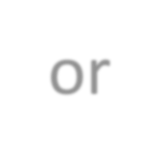 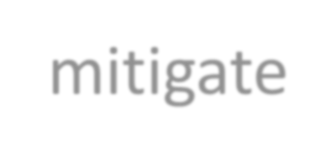 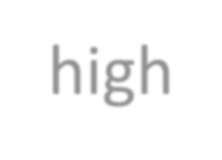 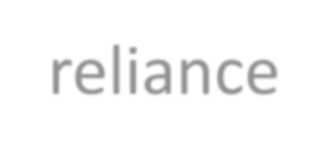 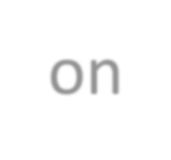 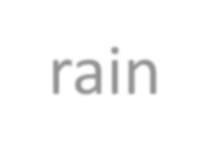 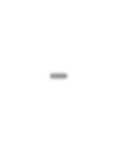 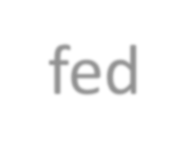 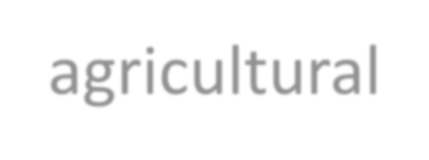 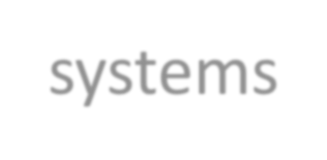 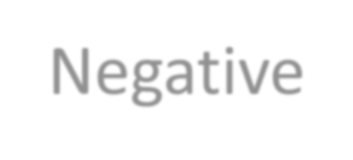 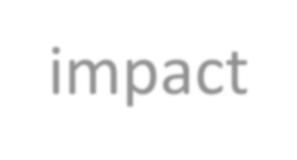 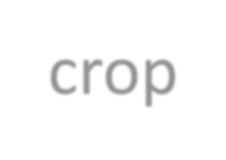 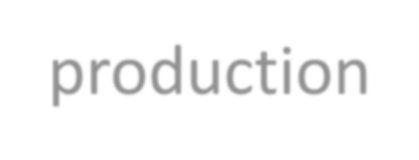 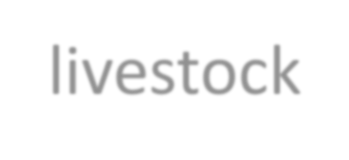 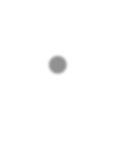 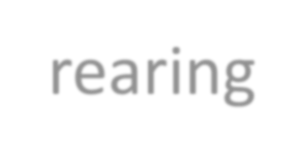 Average temperature increase between 3	̊ and 6	̊ C
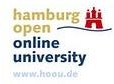 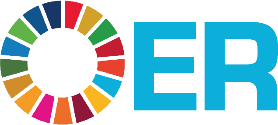 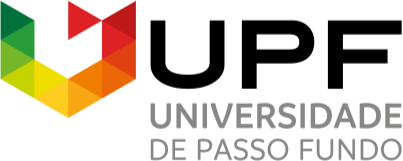 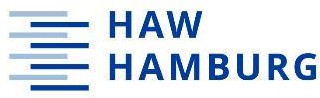 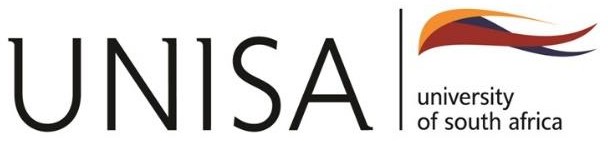 Impact of CLIMATE CHANGE on food for Latin America
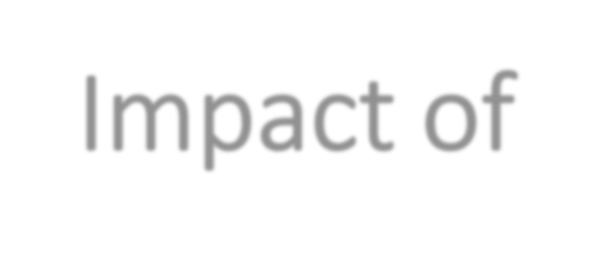 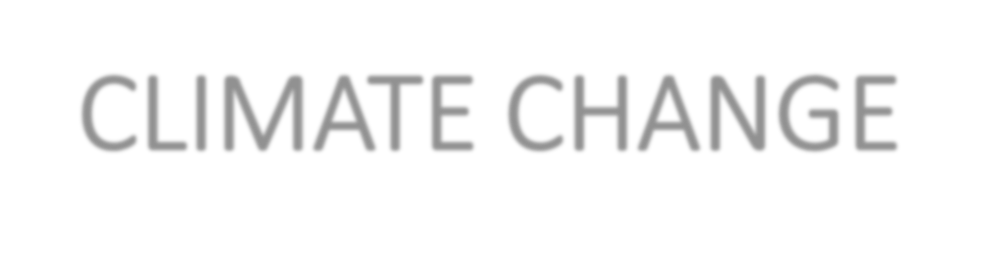 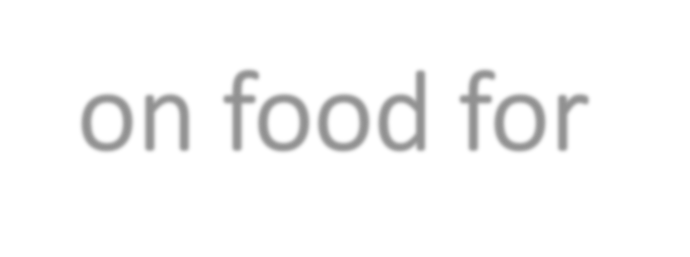 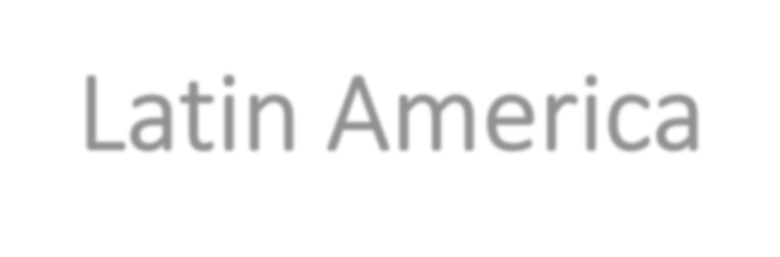 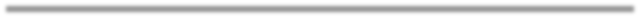 Changing  rainfall  patterns  and  temperatures have impacted on the agricultural production and crop quality in the region
Growing  conditions  of  crops  and  planting seasons have changed
The  production  of  soyabeans  has  already reduced by 20%, while the cereal harvest has declined significantly all due to climate change
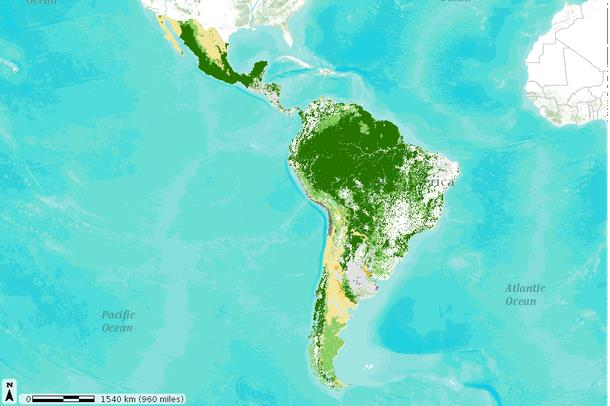 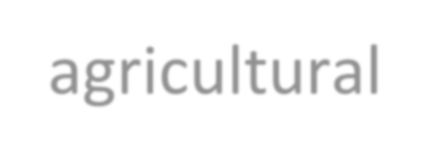 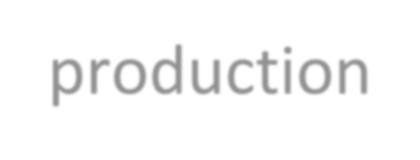 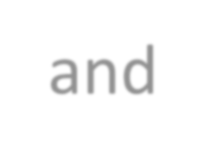 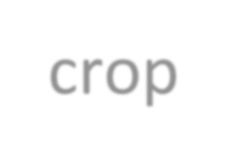 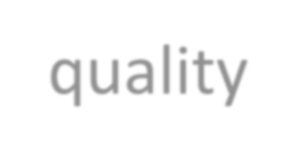 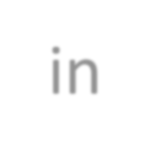 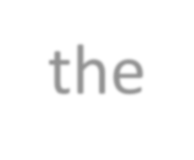 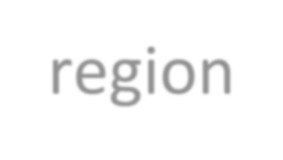 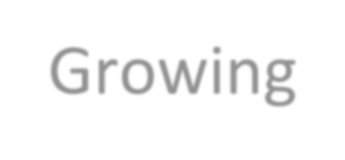 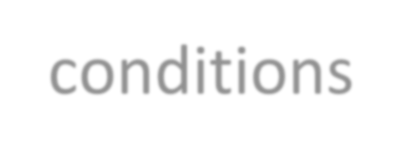 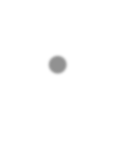 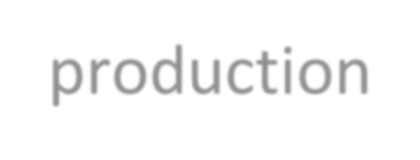 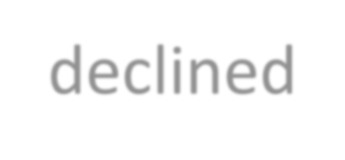 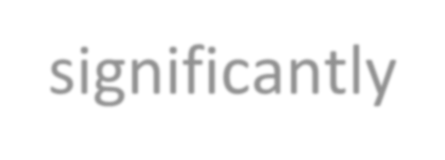 Extreme weather events and hazards are already increasing the levels of food
insecurity in the region
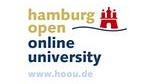 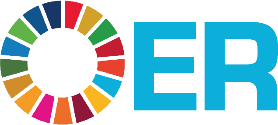 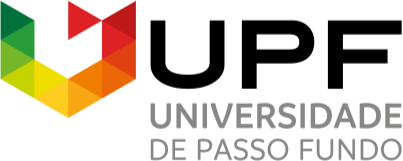 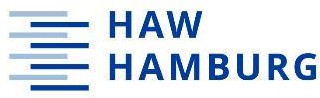 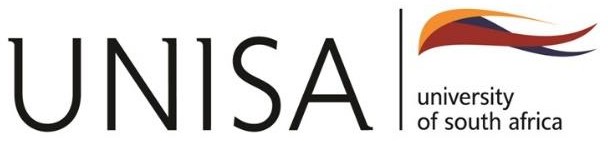 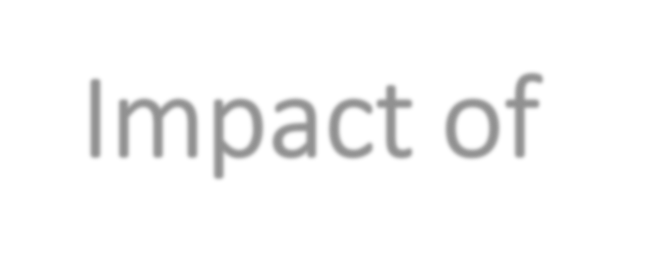 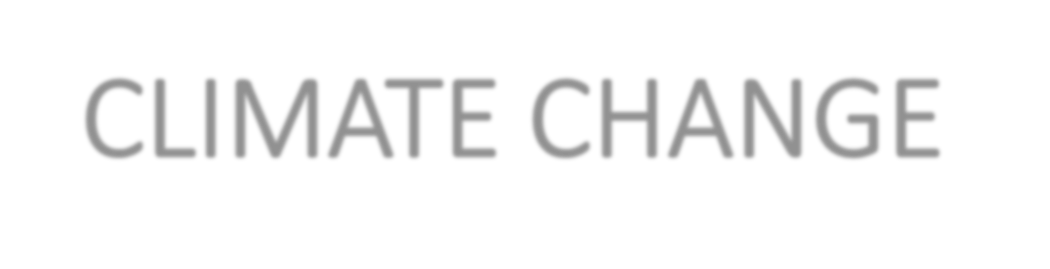 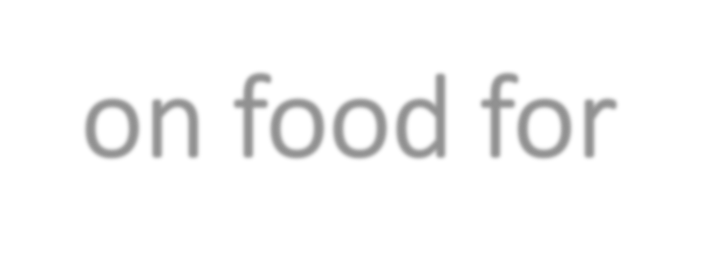 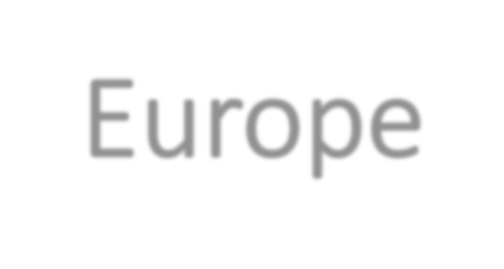 Impact of CLIMATE CHANGE on food for Europe
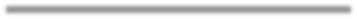 Increasing evidence of negative impact on Climate 	Change on food and nutrition security in the EU 	(especially the newer member states)
Reduced cereal yields in southern Europe, reduced 	yield  &  nutrient  content  of  fruit  and  vegetables, 	changing   fisheries   activities,   and   expanding 	distribution of livestock infections
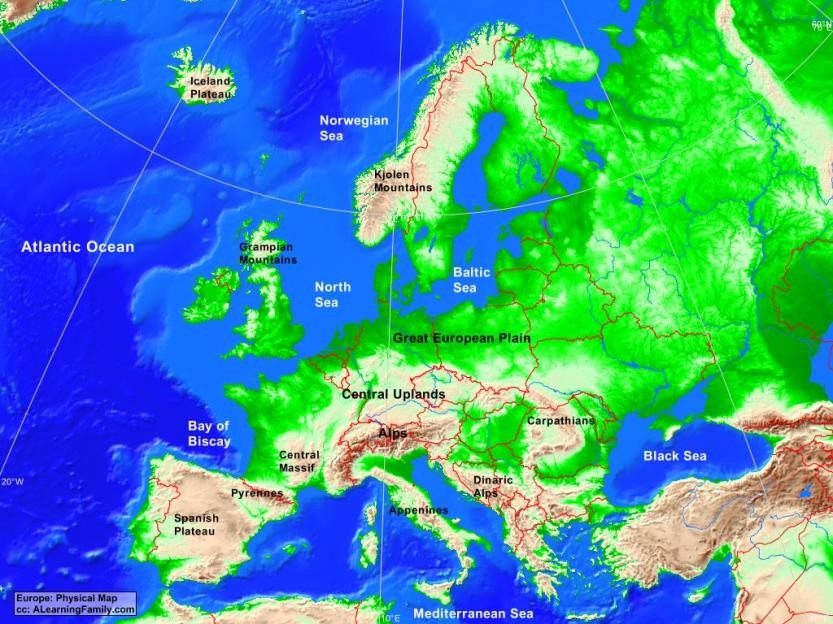 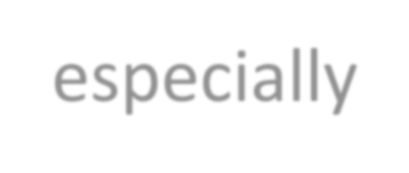 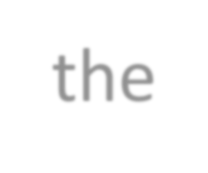 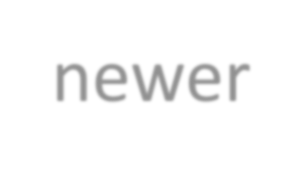 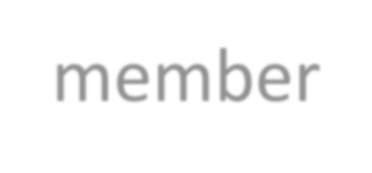 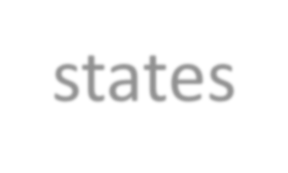 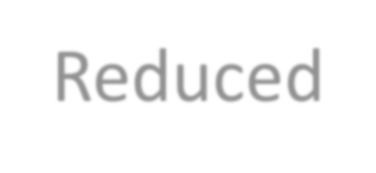 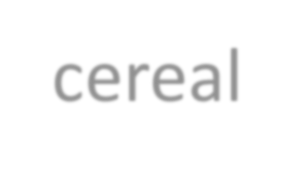 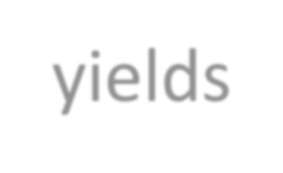 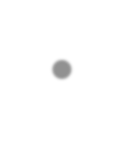 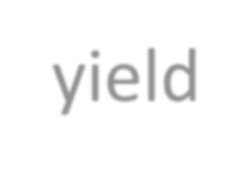 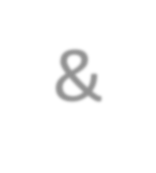 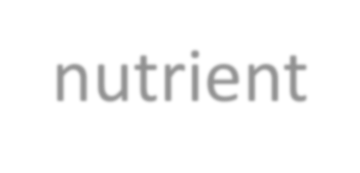 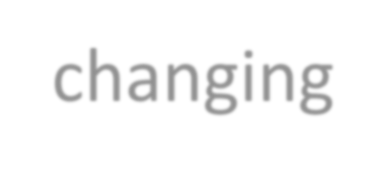 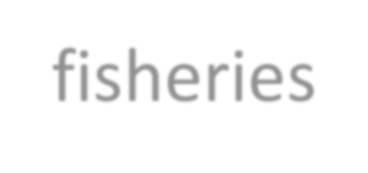 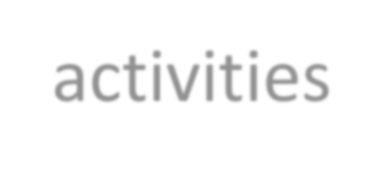 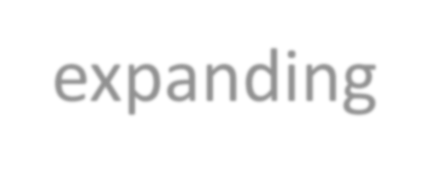 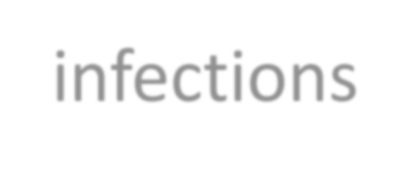 Adaptation	includes modifying	farming practices, and breeding crops that are more resilient to (a)biotic stress
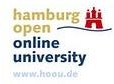 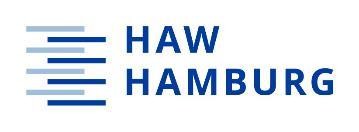 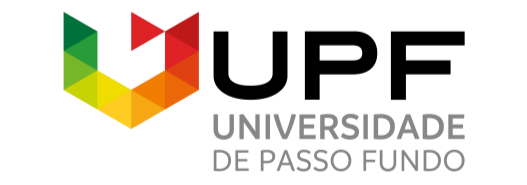 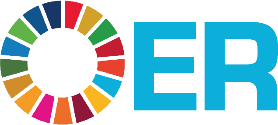 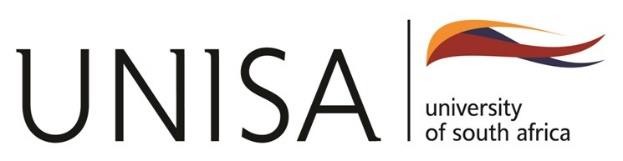 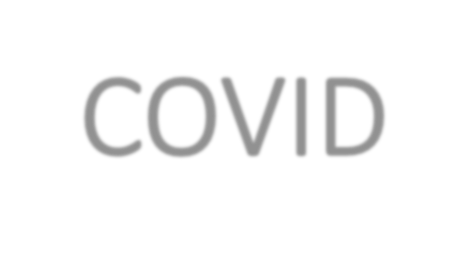 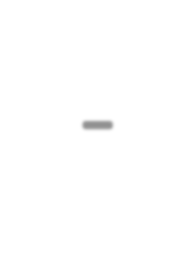 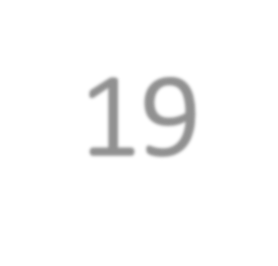 COVID-19
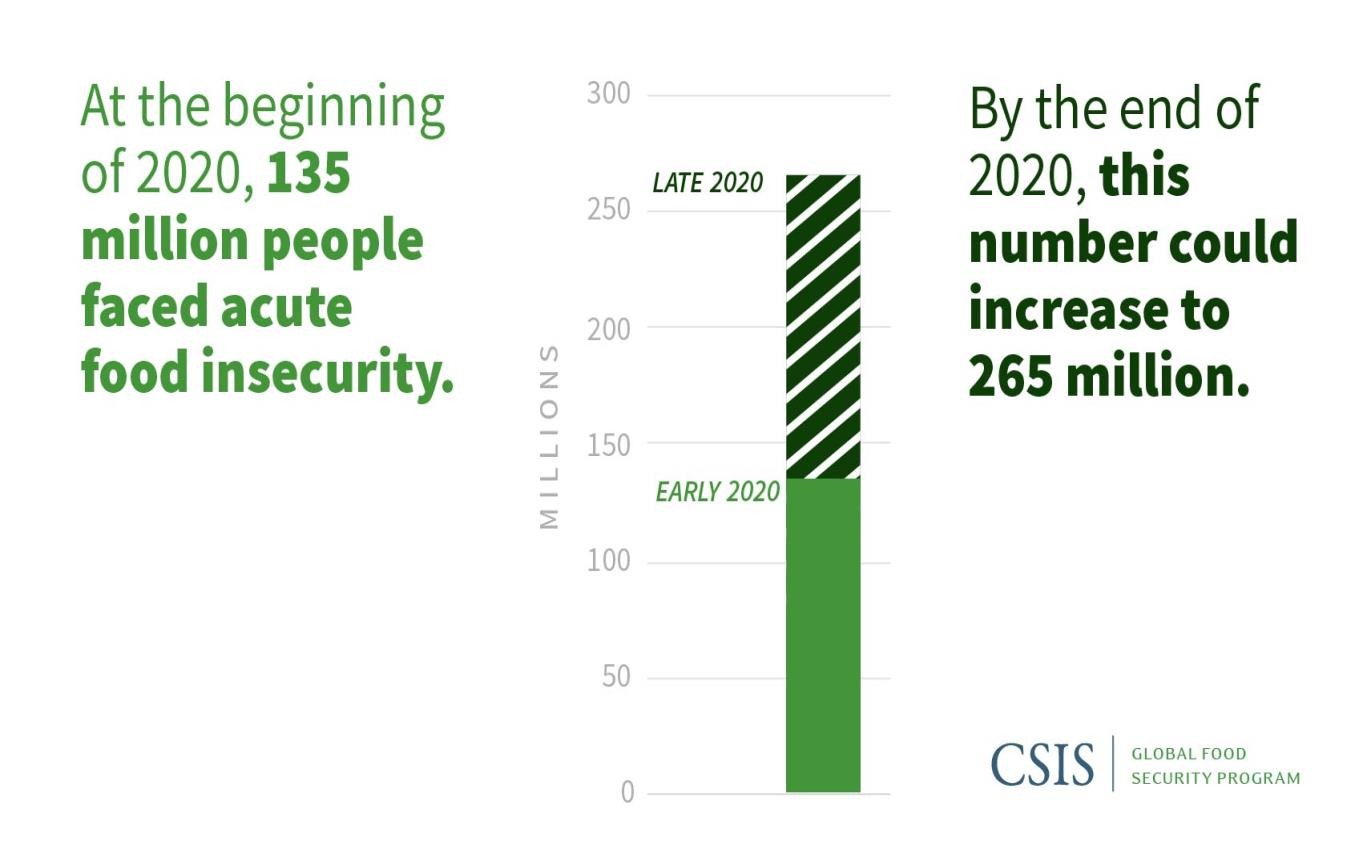 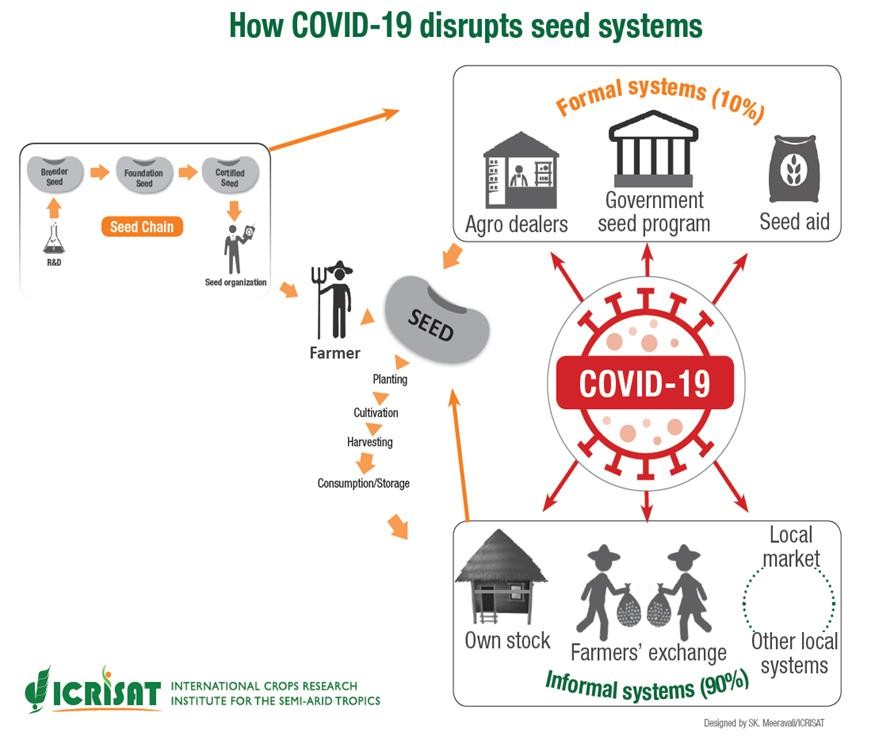 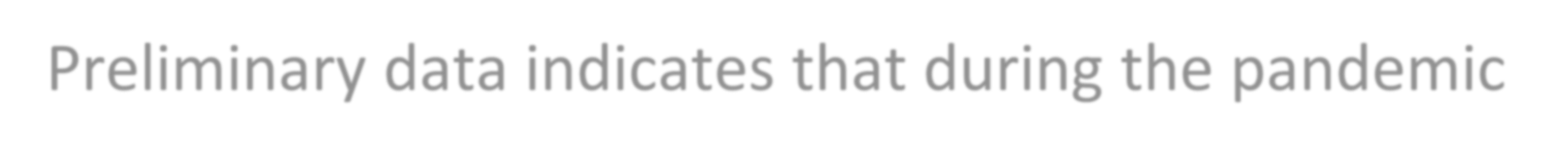 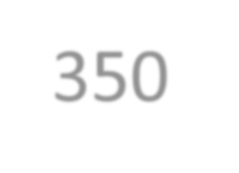 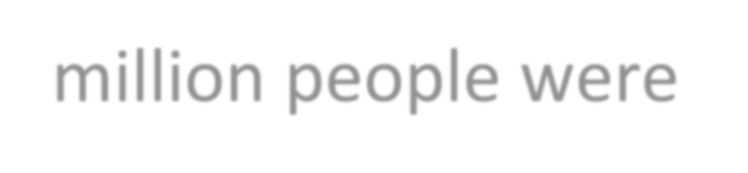 Preliminary data indicates that during the pandemic 350 million people were food insecure across the globe
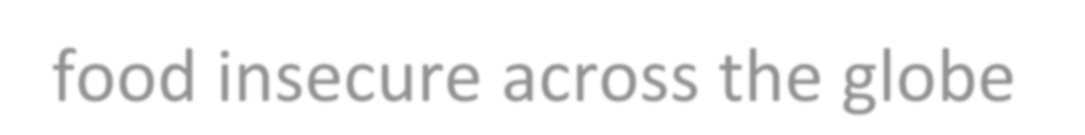 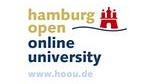 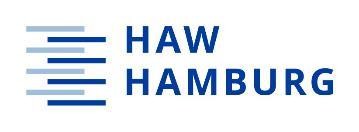 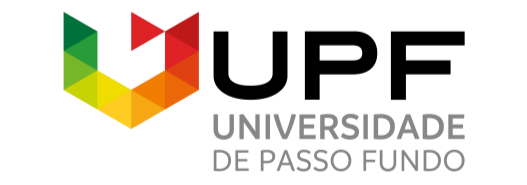 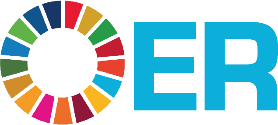 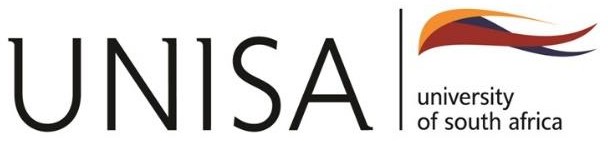 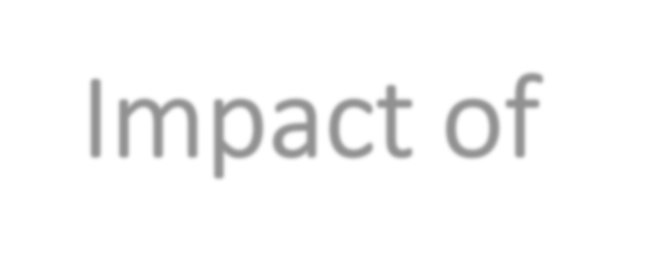 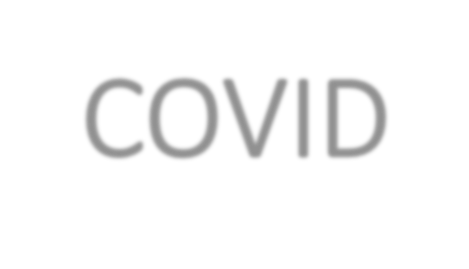 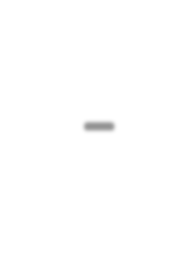 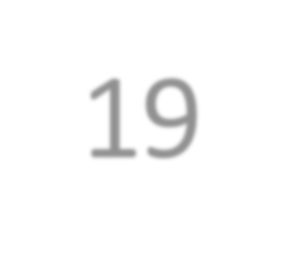 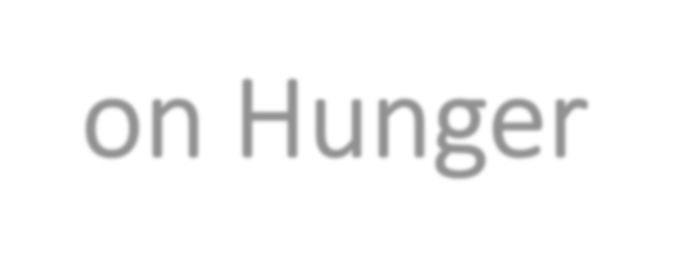 Impact of COVID-19 on Hunger
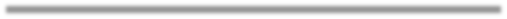 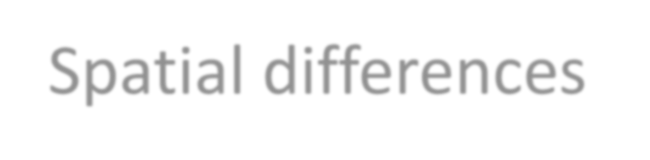 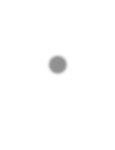 Global livelihoods and food availability negatively impacted by economic shocks related to pandemic
Lockdowns negatively impacted
economy and agricultural production and the availability of and distribution of food globally
Links between SDG1 and SDG2 enforced
Spatial differences of direct and indirect impact
Exposed the extent of insufficient public systems such as social protection, weak public health systems
Exposed structural inequalities in societies.
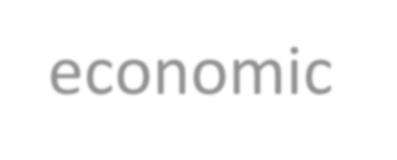 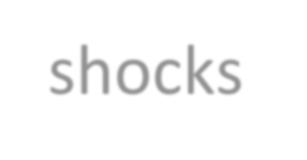 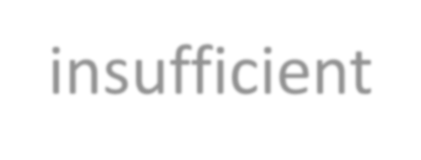 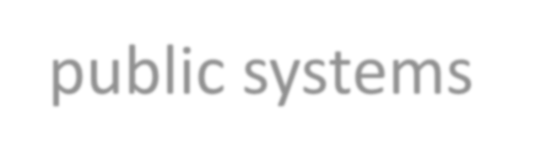 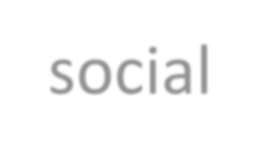 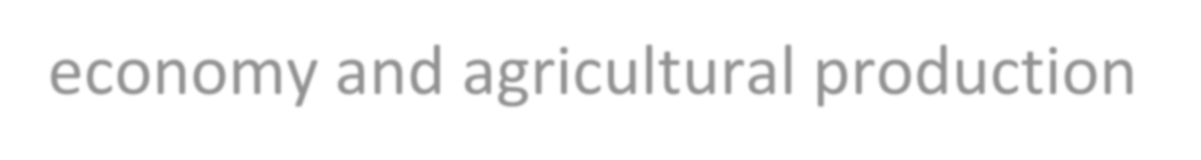 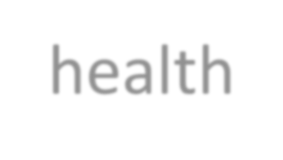 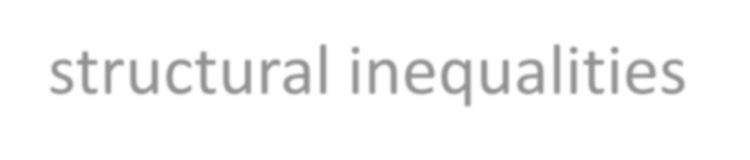 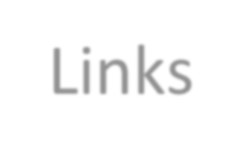 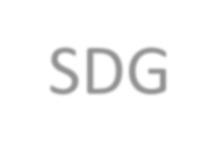 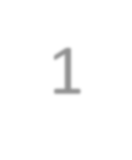 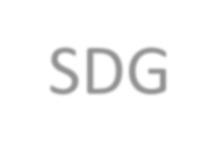 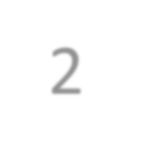 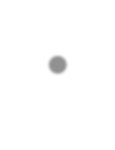 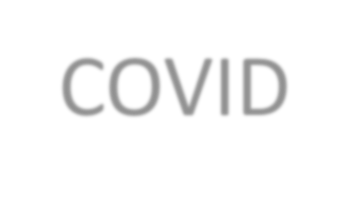 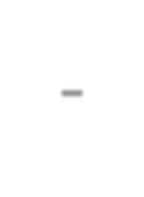 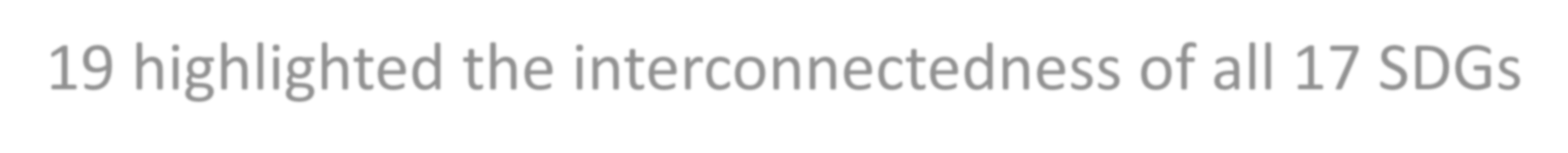 COVID-19 highlighted the interconnectedness of all 17 SDGs
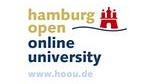 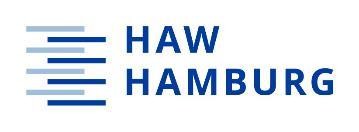 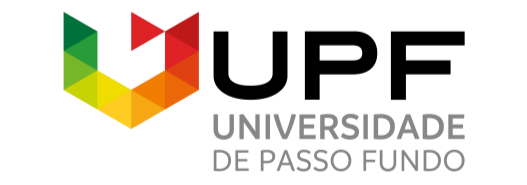 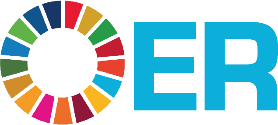 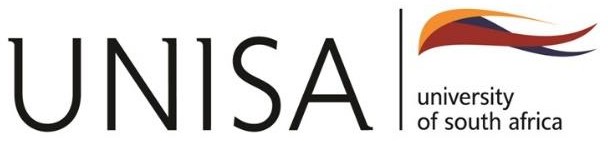 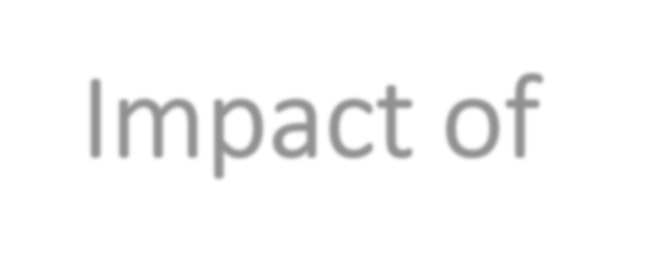 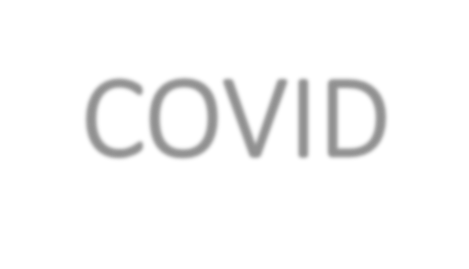 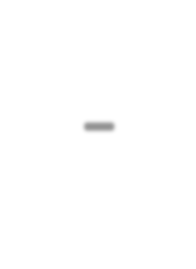 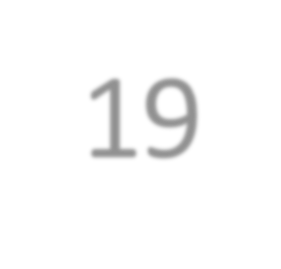 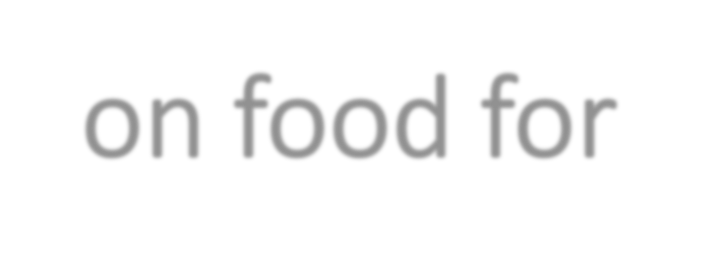 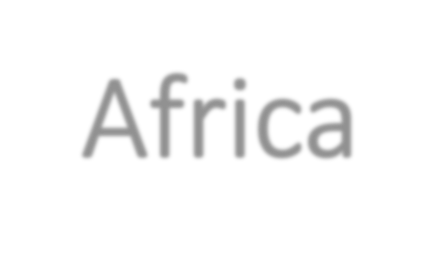 Impact of COVID-19 on food for Africa
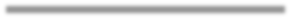 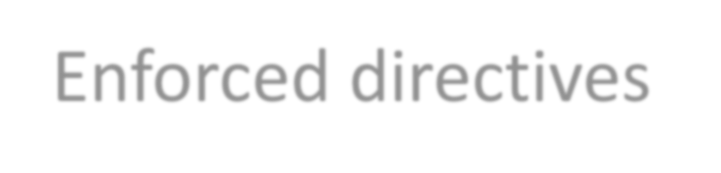 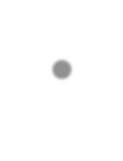 Enforced directives to contain virus with no 	regard for livelihoods and the ability to access 	food
Urban populations in Africa were hardest hit, 	triggering implementation of emergency food 	aid
Major corruption exposed at government 	levels
Drop in production and limited importation of 	food meant a projected 73 million more 	Africans were food insecure by the end of the 	pandemic
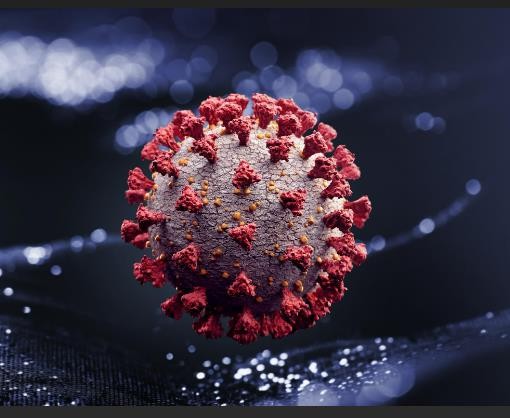 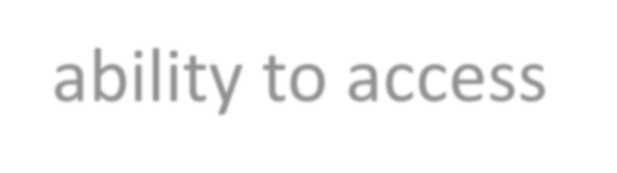 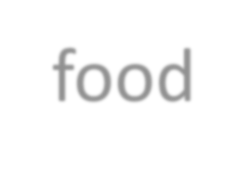 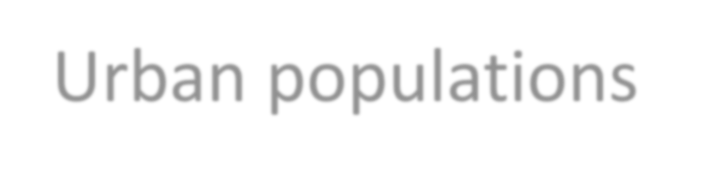 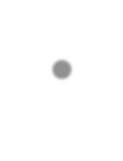 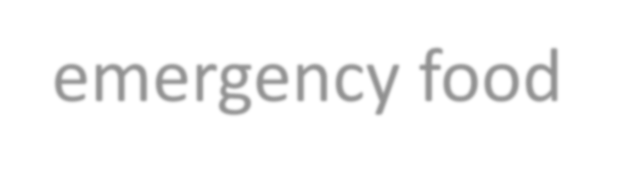 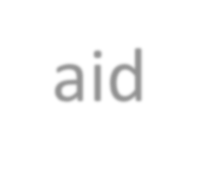 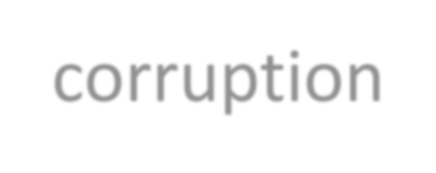 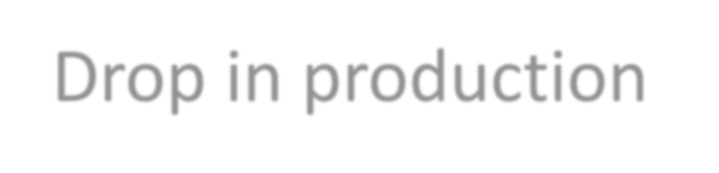 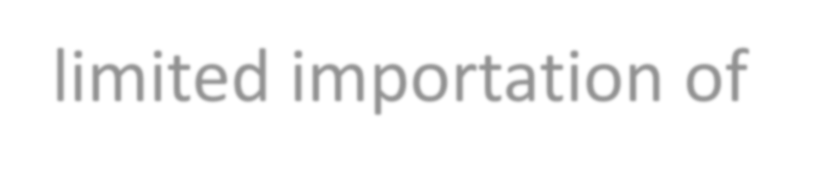 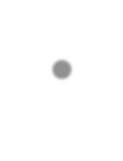 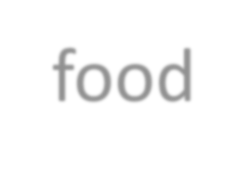 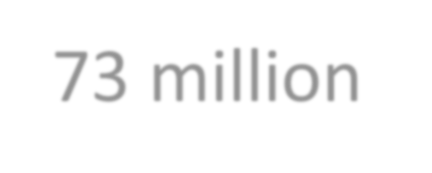 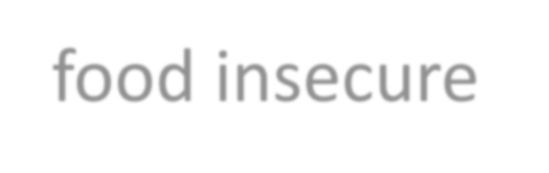 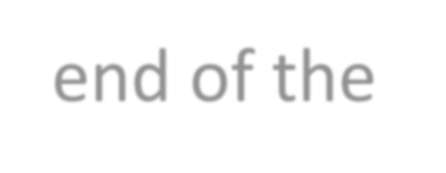 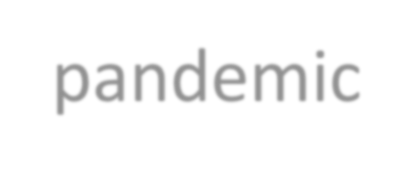 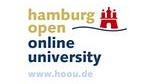 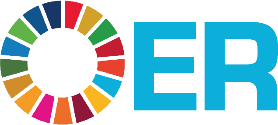 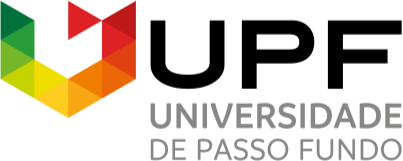 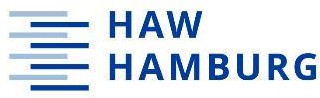 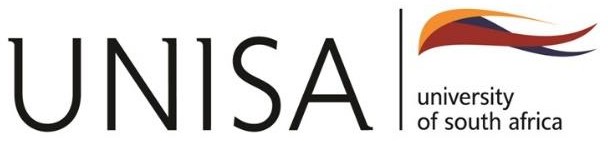 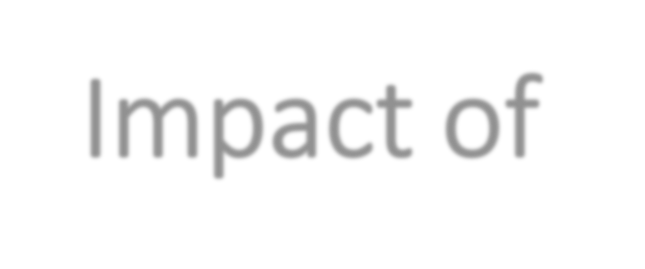 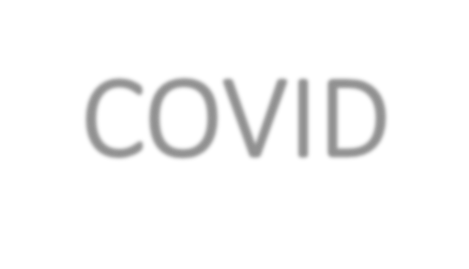 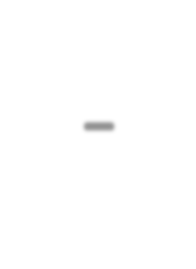 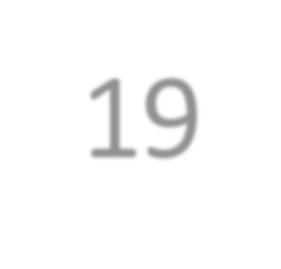 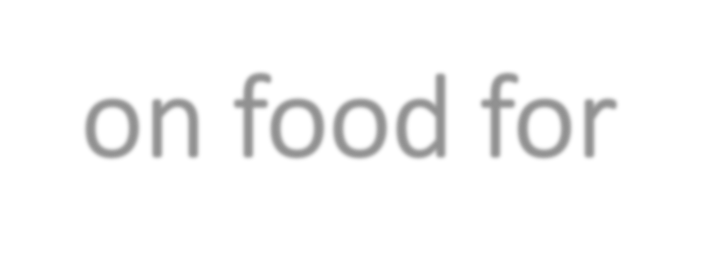 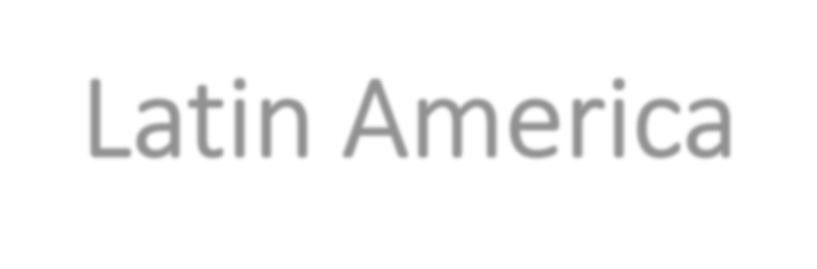 Impact of COVID-19 on food for Latin America
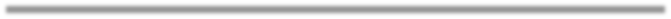 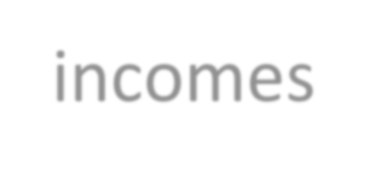 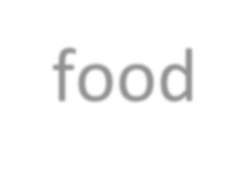 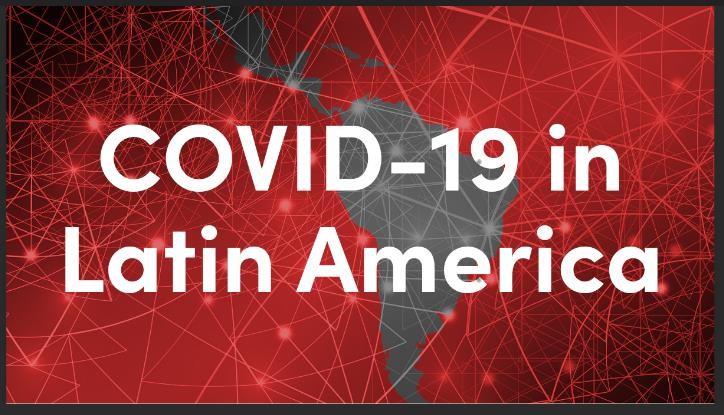 Reduced incomes and disruption in the food 	supply chains
30%  increase  in  the  number  of  people 	impacted by hunger during the first year of 	the pandemic
Higher  levels  of  food  insecurity  amongst 	women  and  rural  populations  due  to 	increased socio-economic vulnerabilities
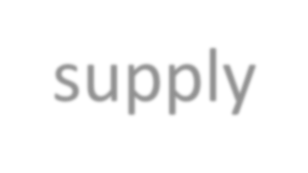 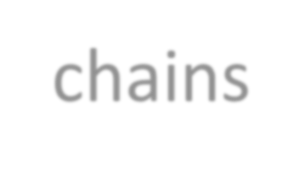 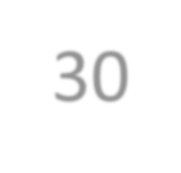 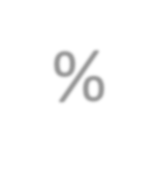 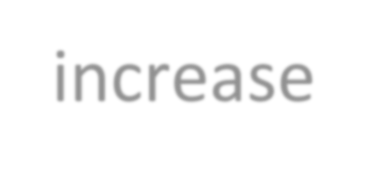 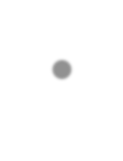 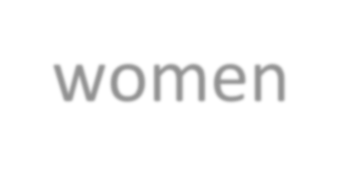 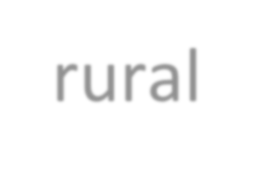 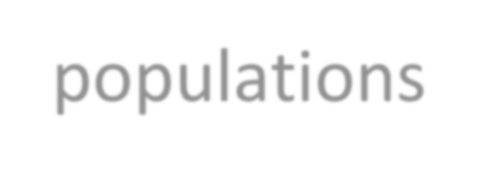 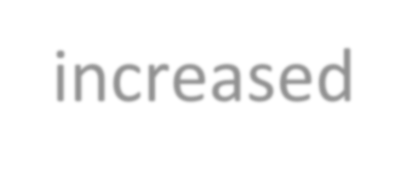 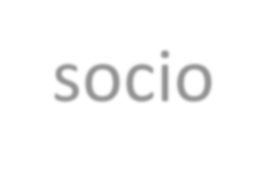 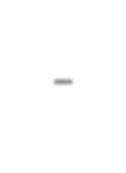 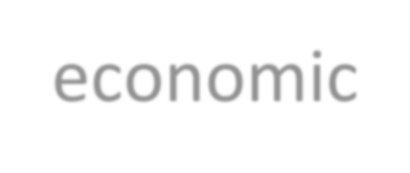 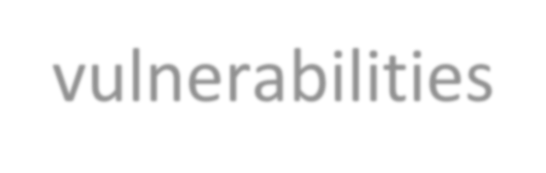 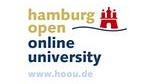 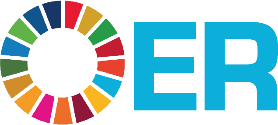 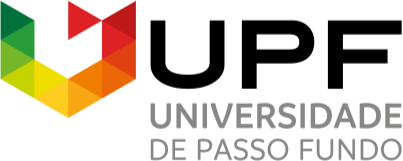 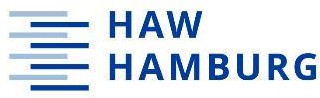 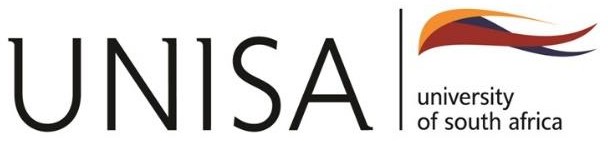 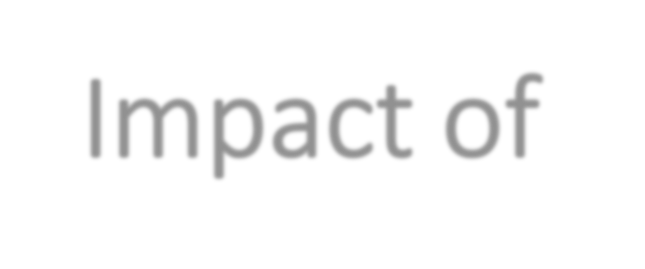 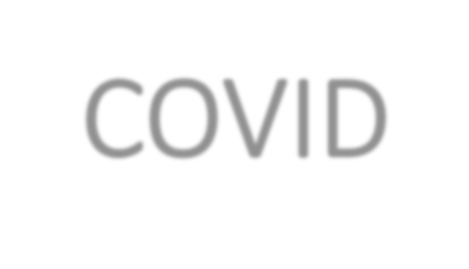 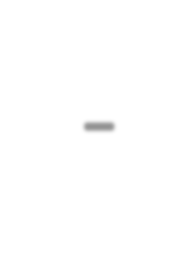 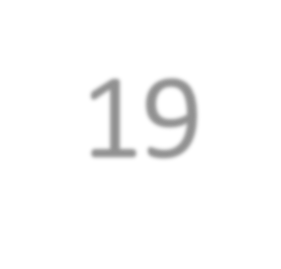 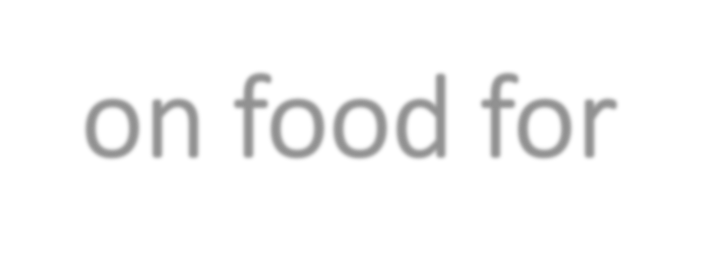 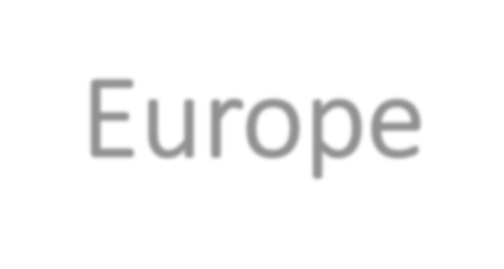 Impact of COVID-19 on food for Europe
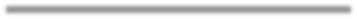 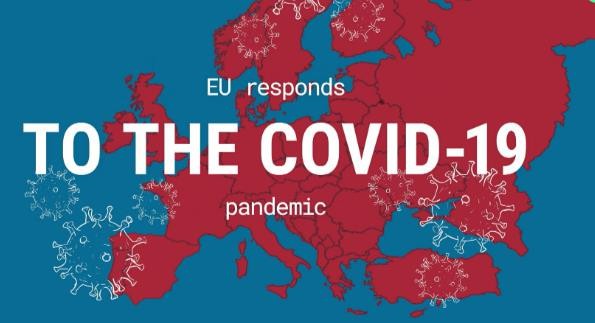 The  achievement  of  SDG2  prior  to  the pandemic  was  spatially  unequal,  and  just became  more  challenging  during  and  after the pandemic
Lockdown   measures   put   pressure   on vulnerable populations in terms of the labour markets
The impact of early response measures will seen in due time
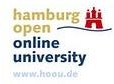 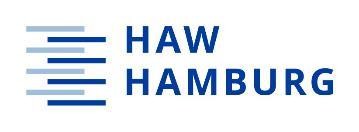 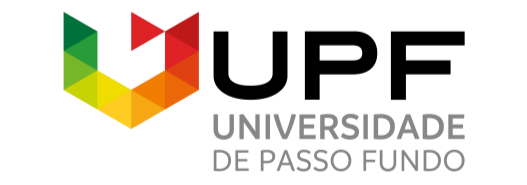 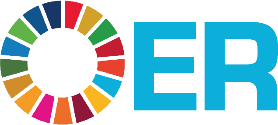 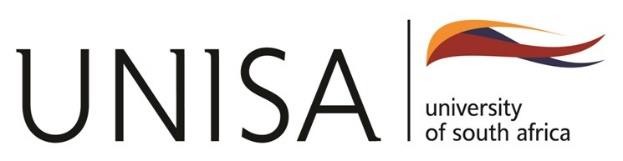 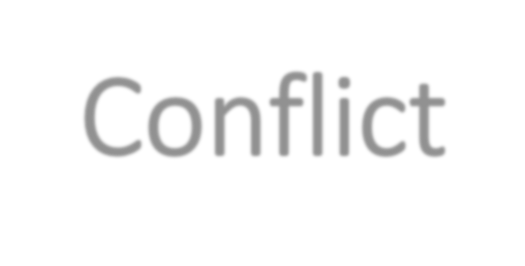 Conflict
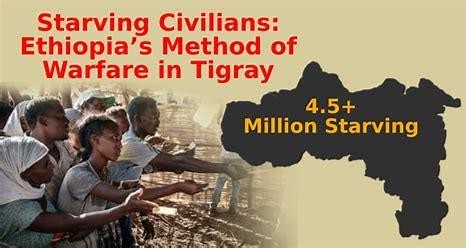 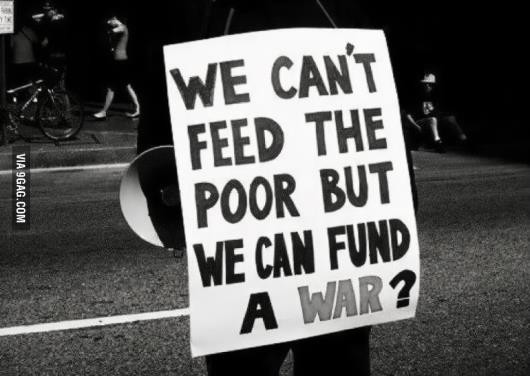 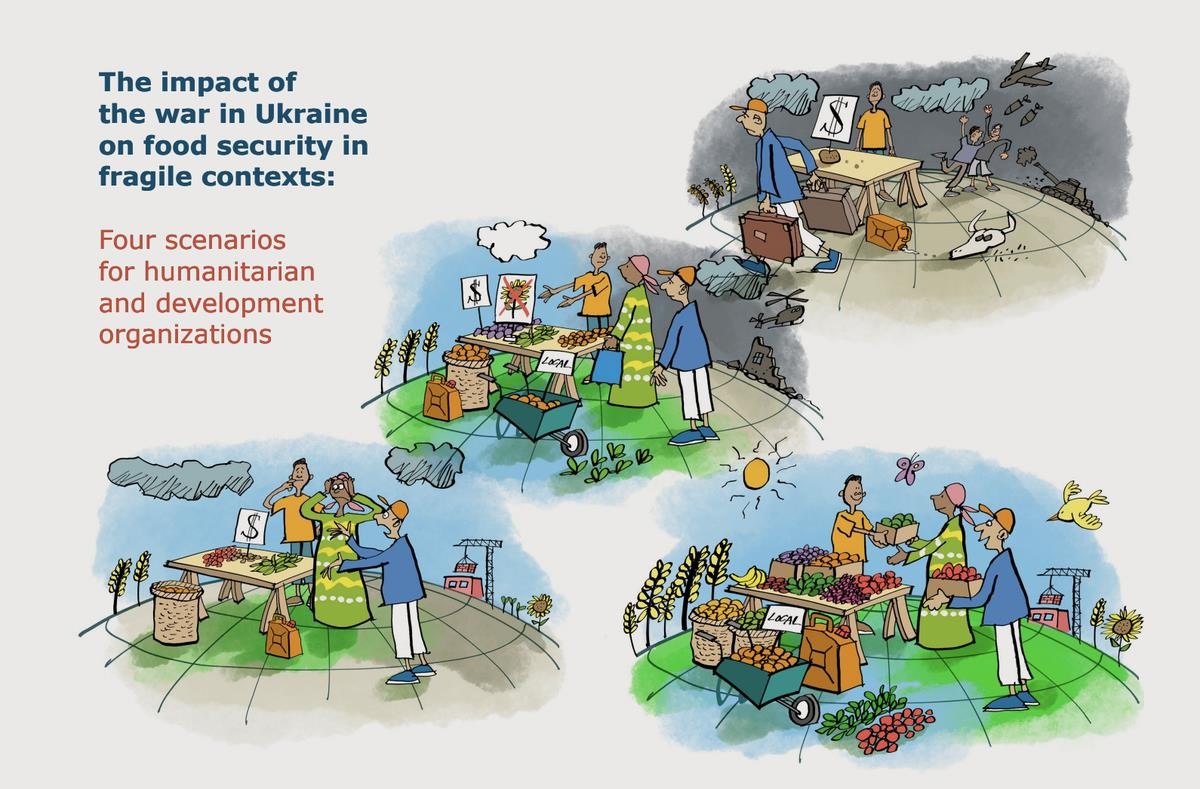 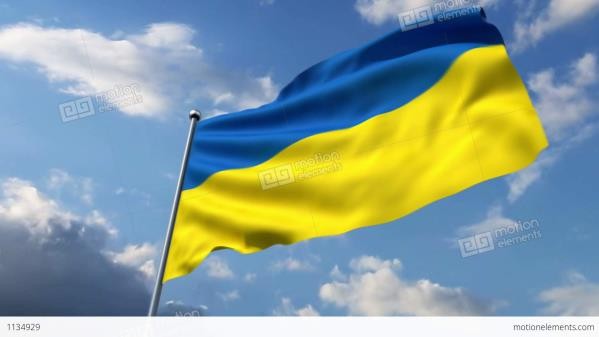 Global and regional in nature
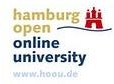 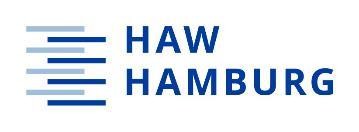 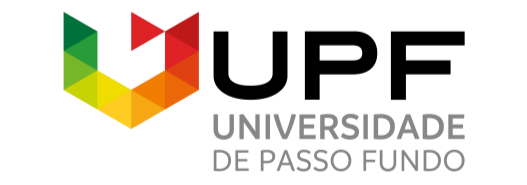 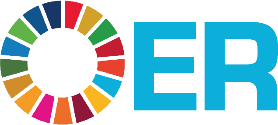 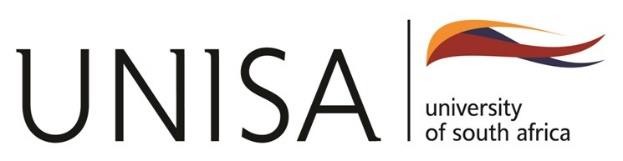 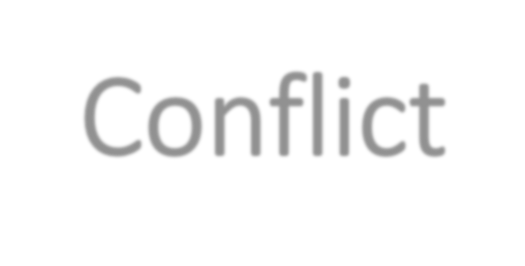 Conflict
Destruction and danger,
Reduction in crop production
Environmental deterioration
Displacement of people
Food as a weapon of war
International food trade barriers
Economic recession
Political instability
Energy prices escalation
Availability of pesticides and 	fertilizers
Significantly reduces the ability to provide and distribute food
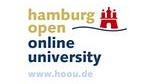 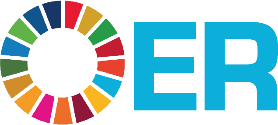 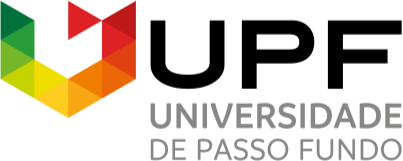 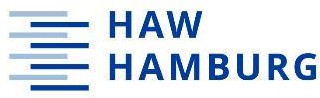 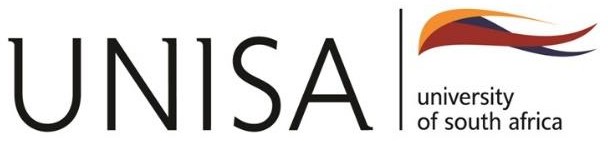 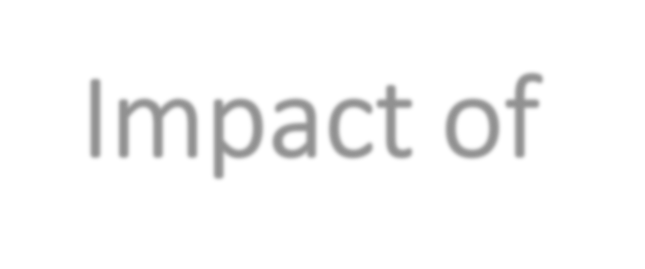 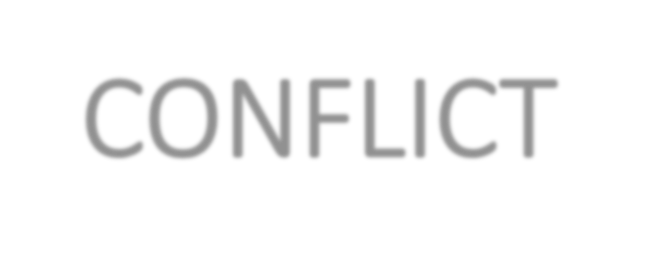 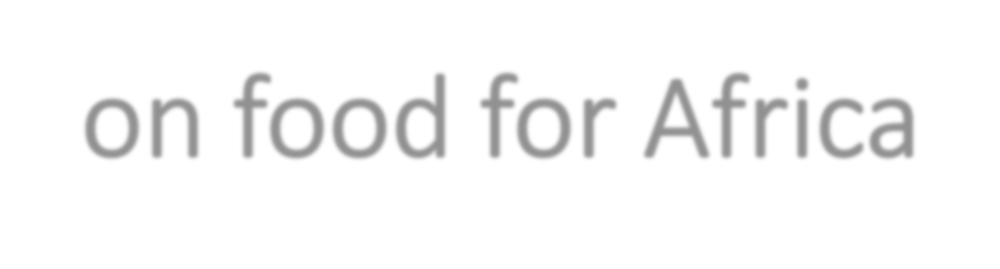 Impact of CONFLICT on food for Africa
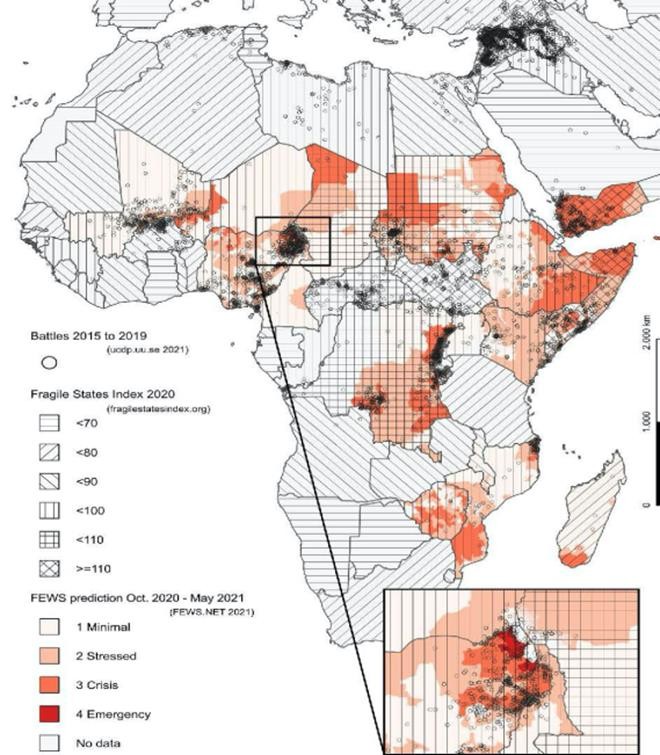 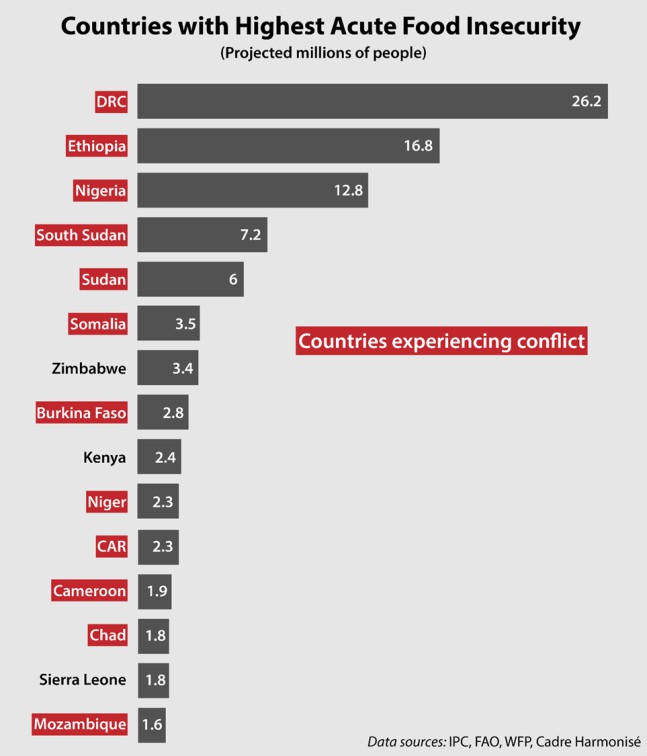 Source: Kemmerling et al (2022)	Source: Africa Center for Strategic Studies (2021)
Endemic regional conflict in Africa over decades has negatively impacted on all aspects of
food security including agricultural production
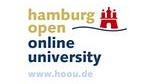 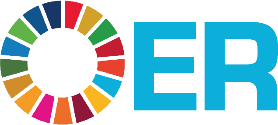 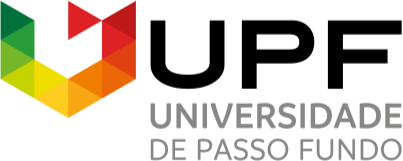 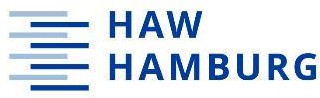 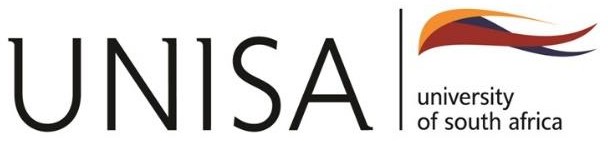 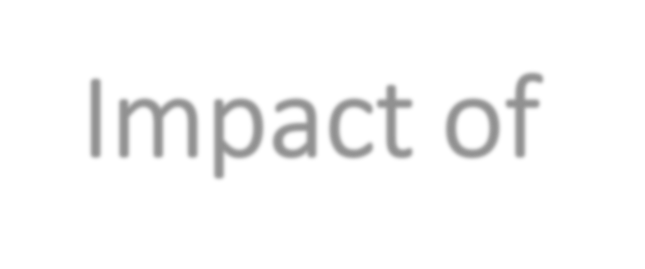 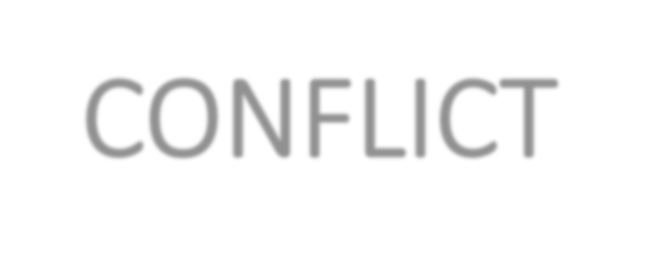 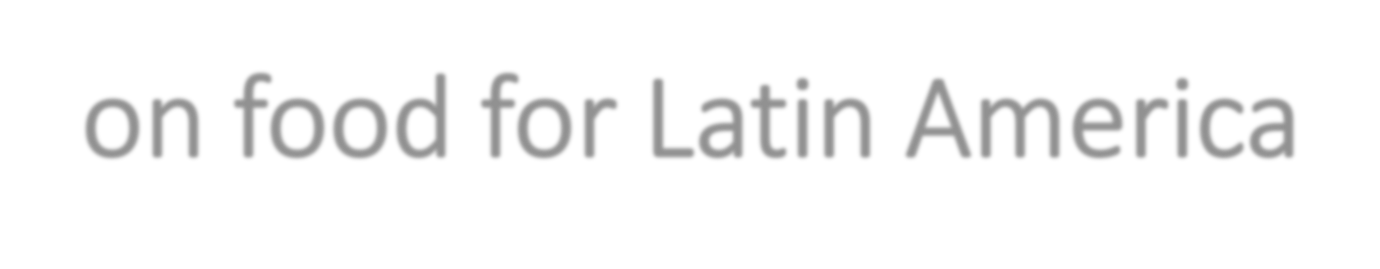 Impact of CONFLICT on food for Latin America
Huge   dependency   on   imported fertilizer from the Ukraine to support its trade surplus of food.
This  will  affect  production  and  an increase in food prices and increase the   percentage   of   population impacted by food insecurity
Economy is dependent on international market and any instability creates uncertainty and thus economic and trade slowdowns.
The Ukraine War has a varied impact on countries in the region – low levels of economic growth, fall in the GDP, increased inflation
A disruption in the fertilizer and fuel systems due to the Ukraine War will negatively impact on the vulnerable populations in the region
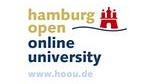 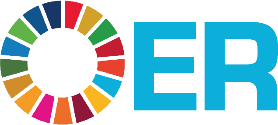 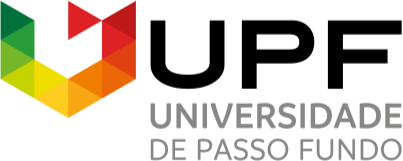 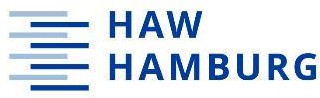 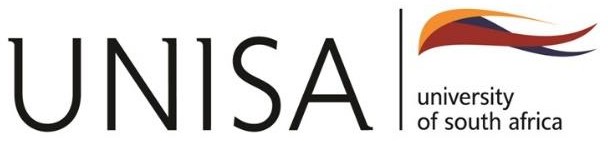 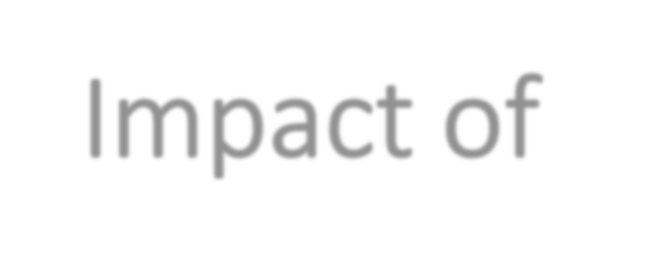 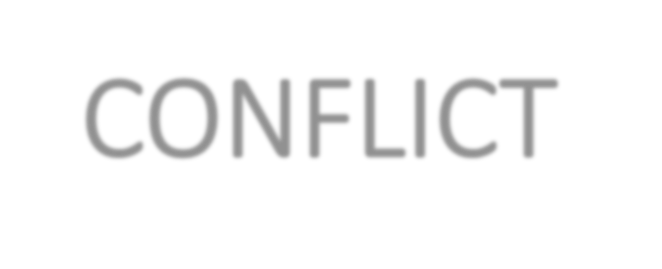 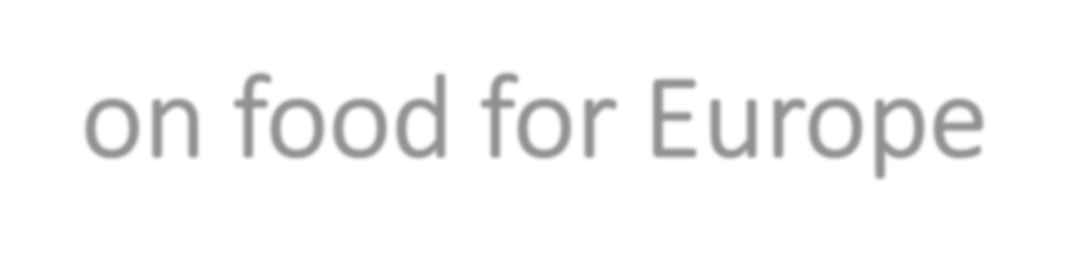 Impact of CONFLICT on food for Europe
The Ukraine War has had huge consequences on global food security:
	Ukrainian exports are delayed,	and this has a cumulative impact on global food security
	population displacement and conscription has caused labor shortages on farms
access to fertilizers is restricted and this will reduce yields
	Delays in planting and harvesting creates uncertainty in terms of food production
The Ukraine War will result in global food shortages that will make it difficult for the world to achieve the SDG 2 Targets
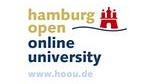 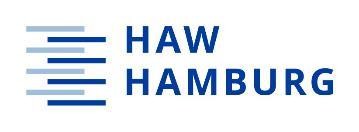 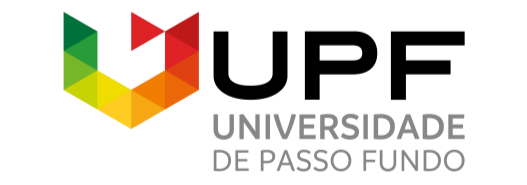 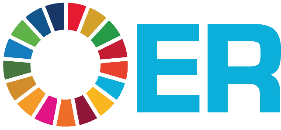 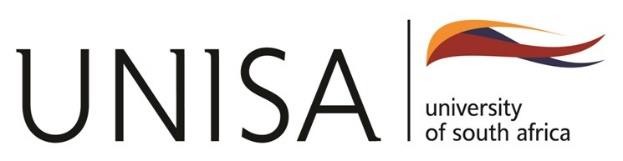 4. Progress towards achieving SDG2
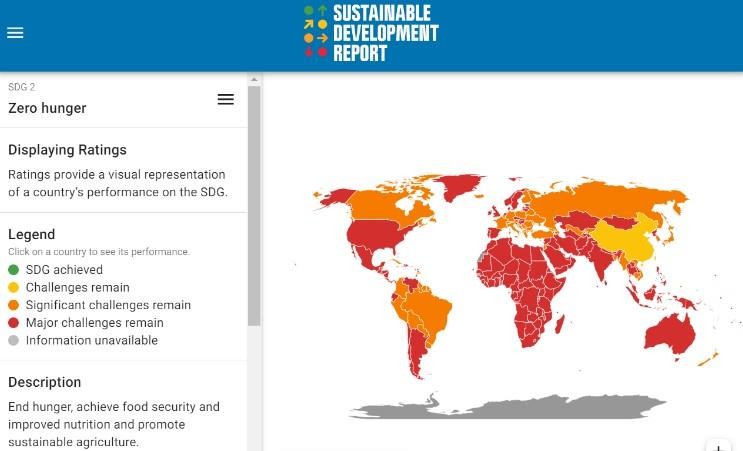 Source: United Nations, 2022
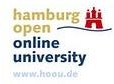 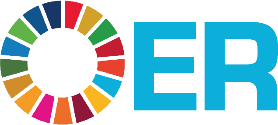 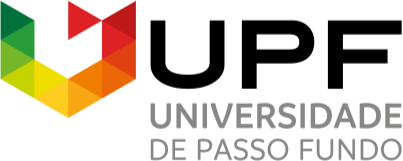 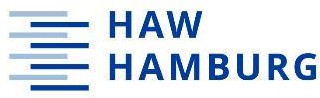 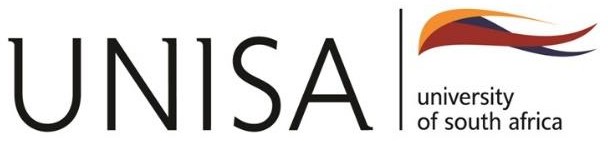 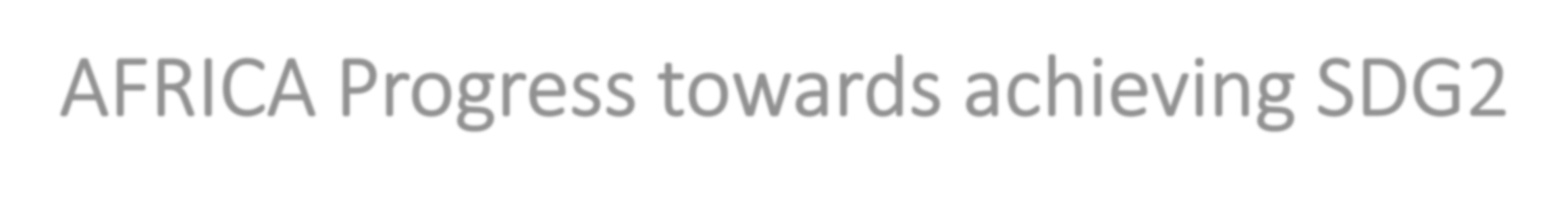 AFRICA Progress towards achieving SDG2
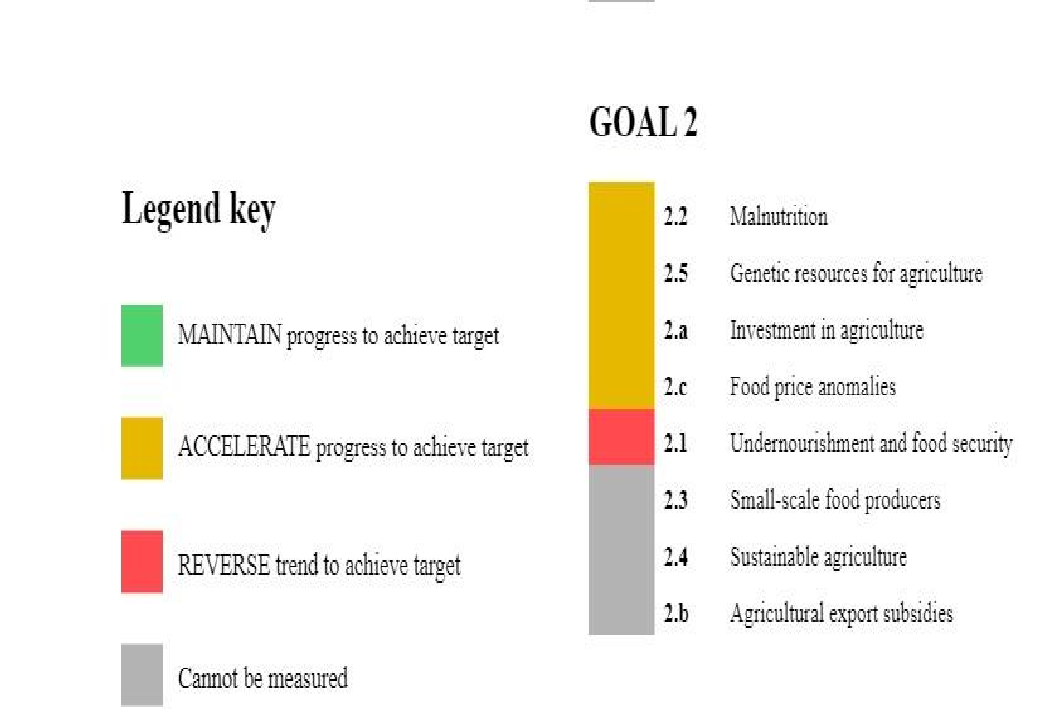 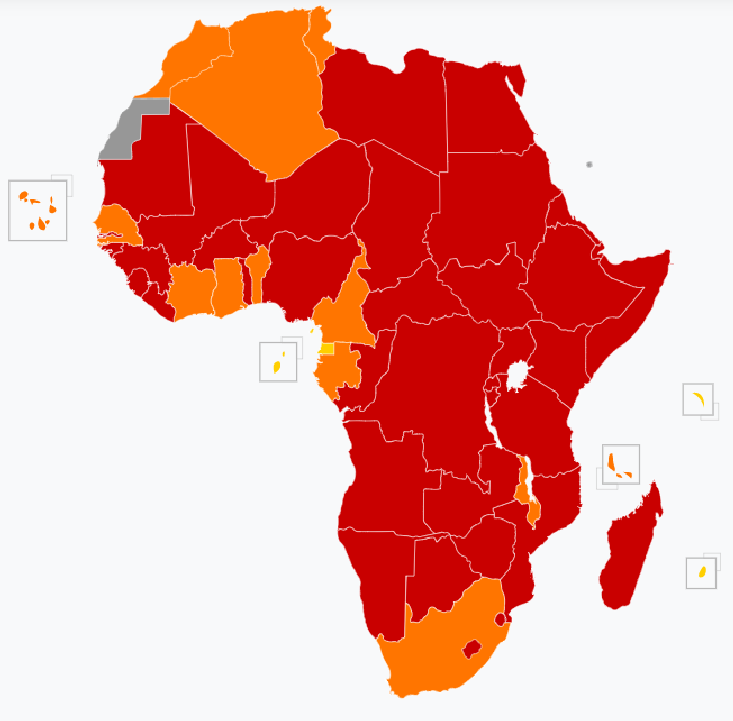 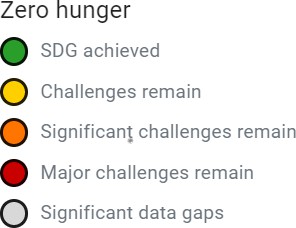 Source: https://ecastats.uneca.org/unsdgsafrica/sdgs
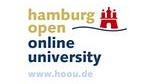 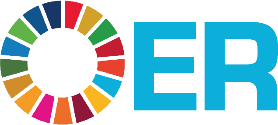 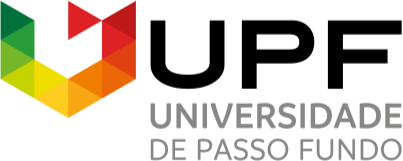 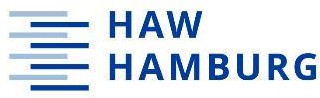 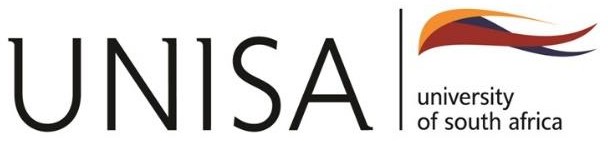 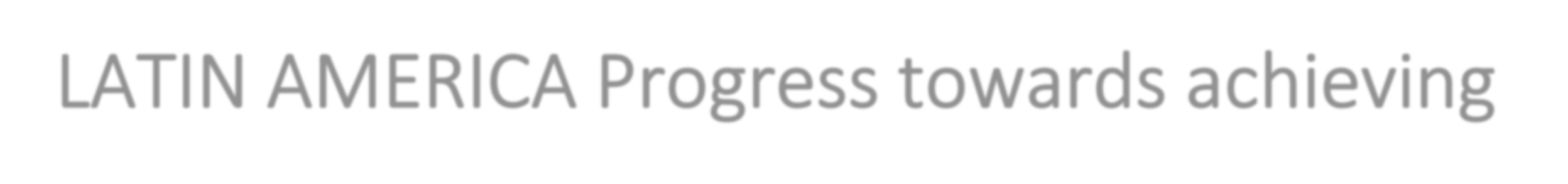 LATIN AMERICA Progress towards achieving SDG2
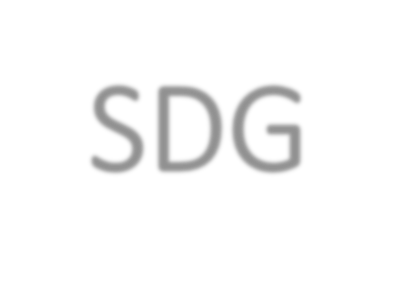 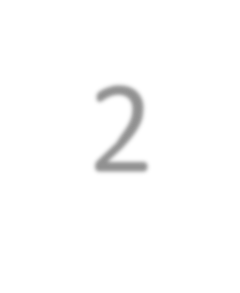 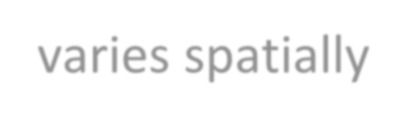 Food (in)security in Latin America varies spatially
Some countries have made significant progress in the fight against chronic malnutrition in children
In some countries overweight and obesity are increasing at an alarming pace.
Many countries in the region are experiencing the double burden of malnutrition.
Food production exceeds the requirements of the
entire population.
The biggest problem is unequal access to good- quality food products and the right balance of calories and nutrients.
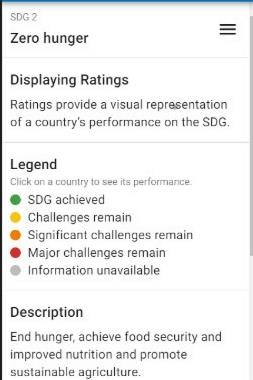 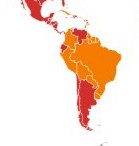 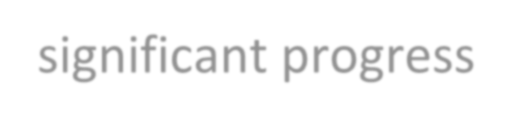 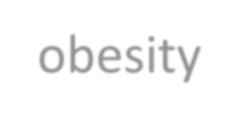 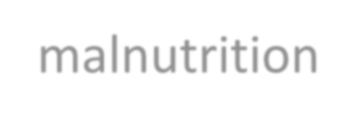 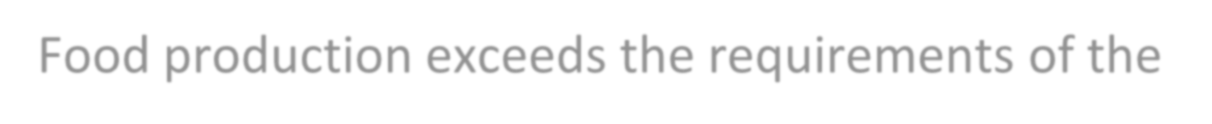 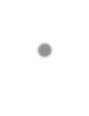 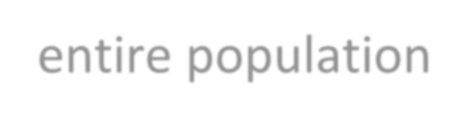 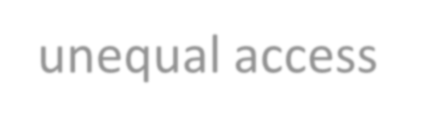 Source: United Nations, 2022
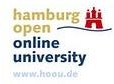 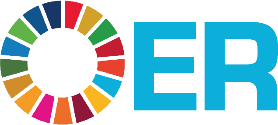 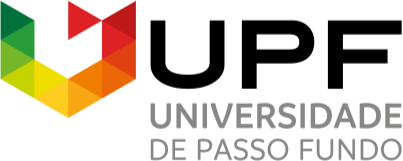 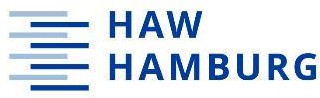 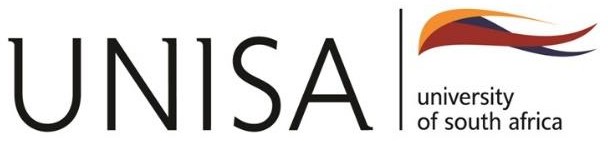 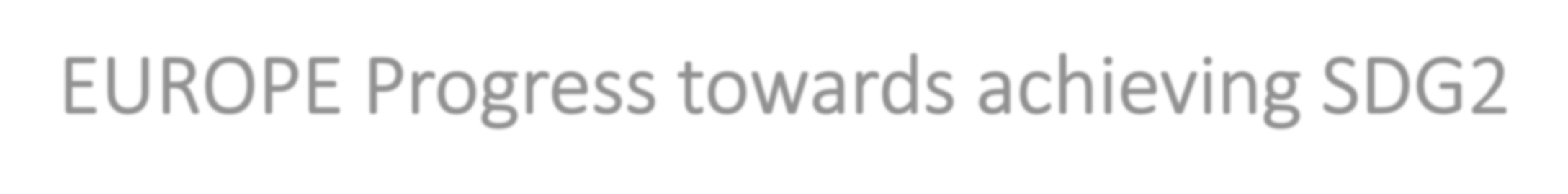 EUROPE Progress towards achieving SDG2
Focus is on combating malnutrition - obesity and pre-obesity is a growing problem in the region
EU is making great progress in making agricultural production more sustainable
Environmental impact of unsustainable agriculture lasting
Food waste has been significantly reduced in the region
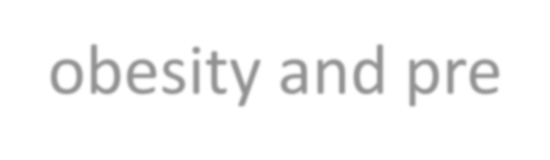 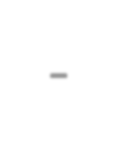 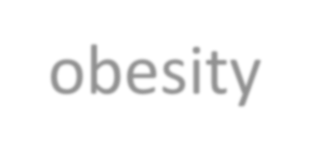 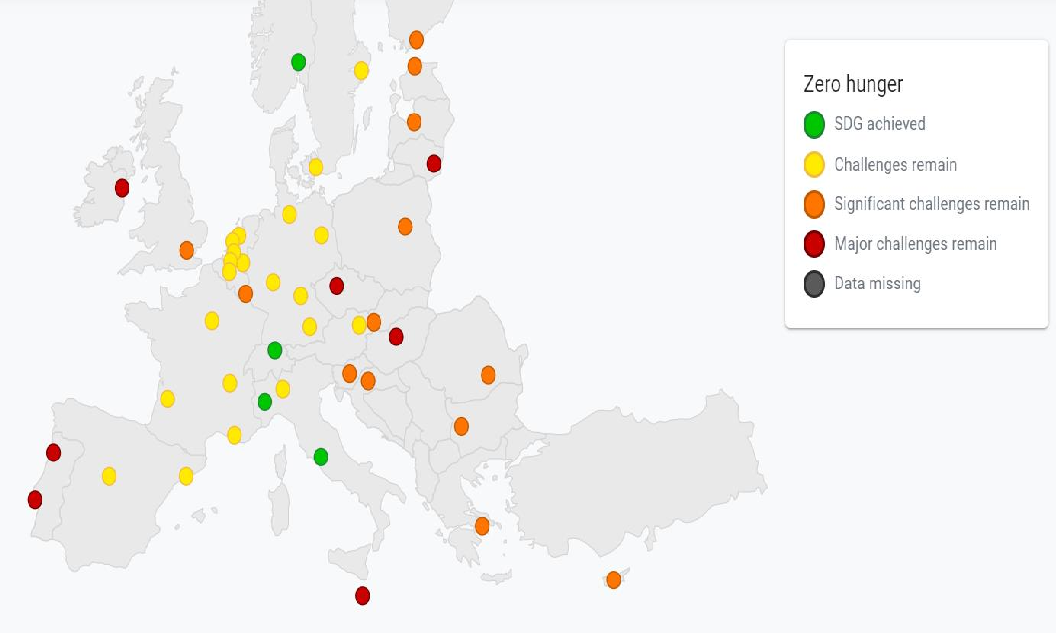 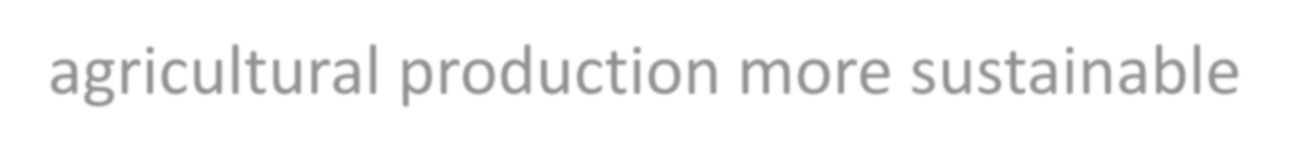 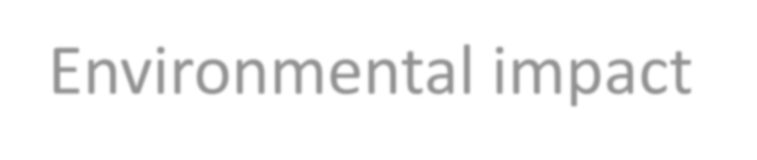 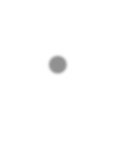 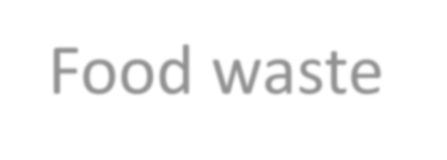 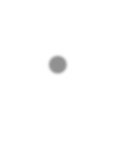 Source: Sustainable Development Solutions, 2022
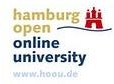 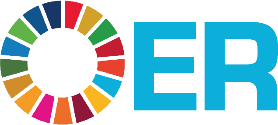 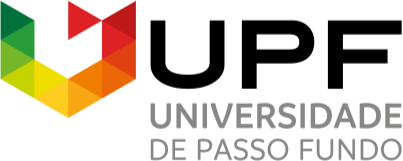 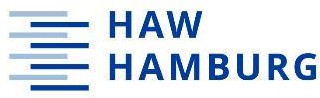 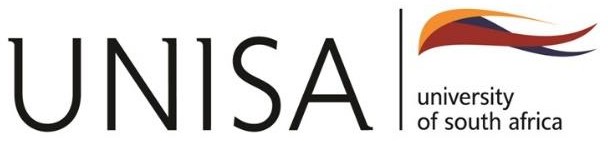 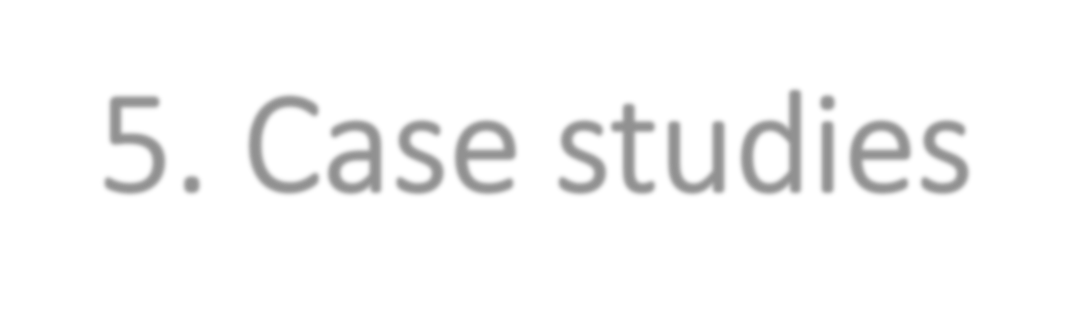 5. Case studies
Three case studies have been developed for each of the regional contexts to showcase best practices.
The purpose is to provide students with actual examples of good case studies that have attempted to address the indicators of the SDG 2.
Each case study provides suggestions on how the ideas, plans and actions in the case study can be replicated in other communities and areas.
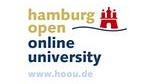 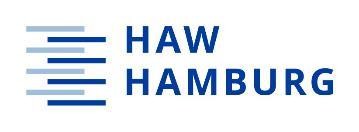 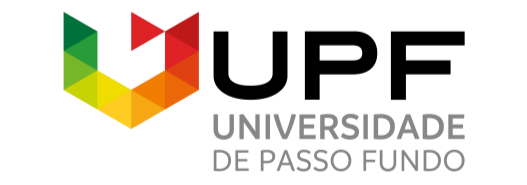 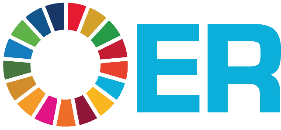 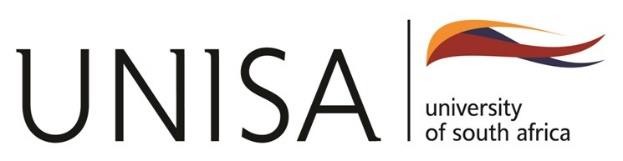 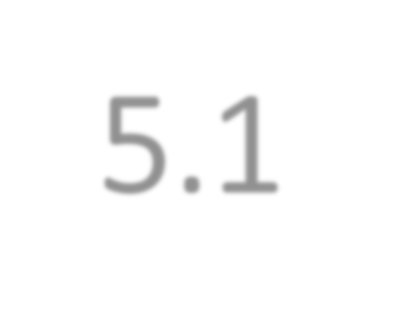 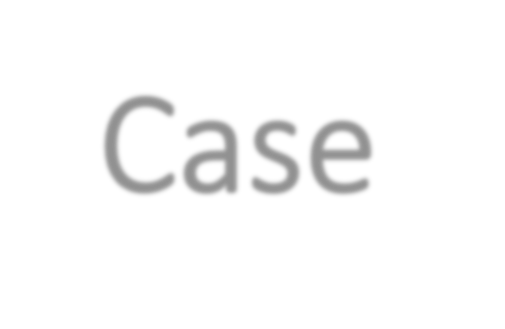 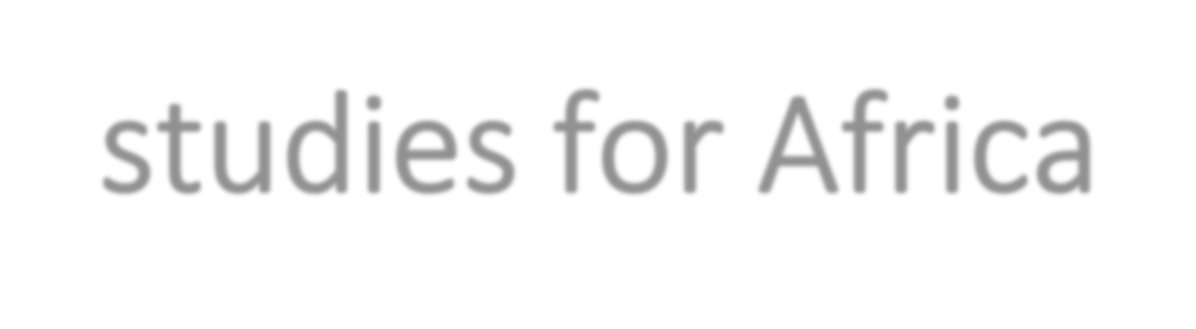 5.1 Case studies for Africa
Guinea-Bissau
Multi-level child nutrition programme – Reinforcing capacities of existing centres to 	treat child malnutrition; Nutrition counseling in 150 vulnerable communities; Good 	nutrition activities at 150 schools; Capacity building of Ministry of Health
Mozambique
Irrigation, agro production and climate change adaptation programme – Assisting 	farmers in the Chicualcuala District to cope with drought through irrigation methods 	and also by up-skilling women, communities and farmer associations
Nigeria
Application of public-private partnerships for youth empowerment in the Kaduna 	District to enhance agro-food value chains. Involve the Sahara Group, three UN 	Agencies, SDG Fund ambassadors and the District Government
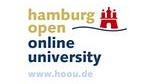 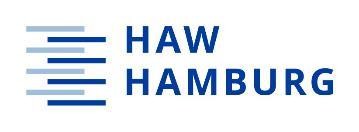 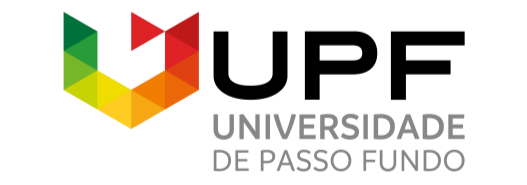 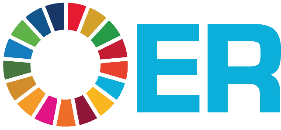 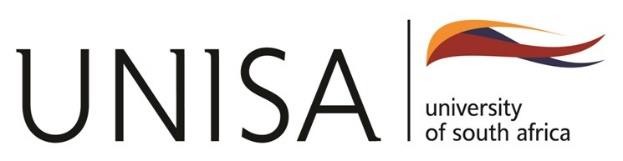 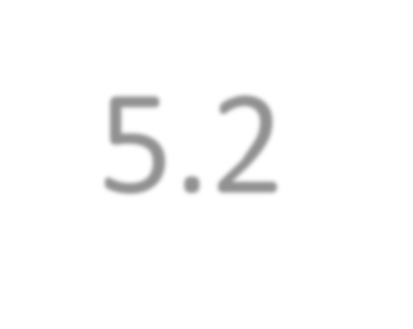 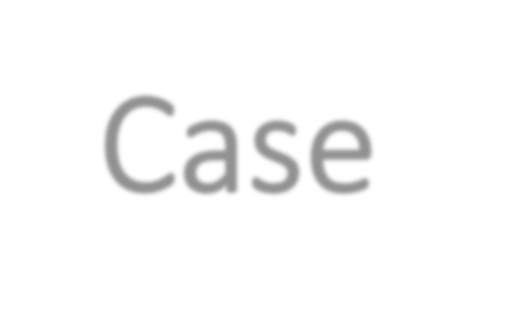 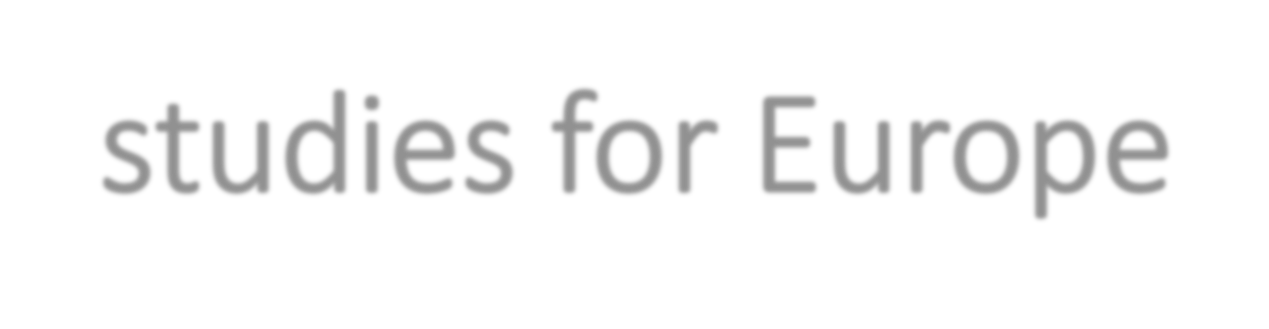 5.2 Case studies for Europe
Basque Country (Spain)
Integrated approach to localise the SDGs within a multilevel SDGs Ecosystem 	Framework and specifically a renewed Rural Development Plan and an 	independent association focused on the reduction of food waste
Helsinki, Finland
Physical Activity Programme to support SDG 2 – based on physical exercise, 	aiming to change unhealthy lifestyles and tackling the main nutritional problem 	of overweight
Latvia
Series of actions to support implementation of SDG 2 – Including a dietary 	scheme for schools, preferential treatment for organic farm produce, and food 	support for disadvantage households
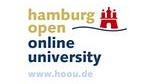 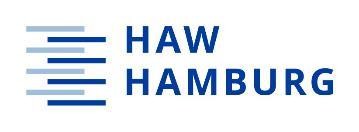 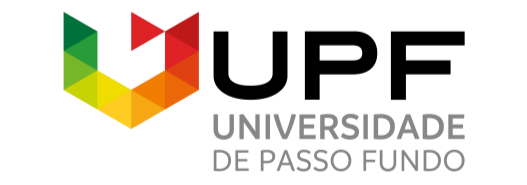 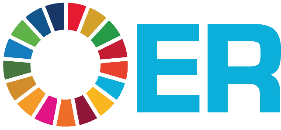 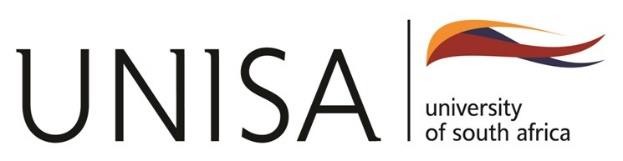 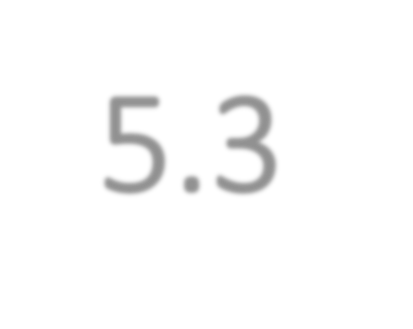 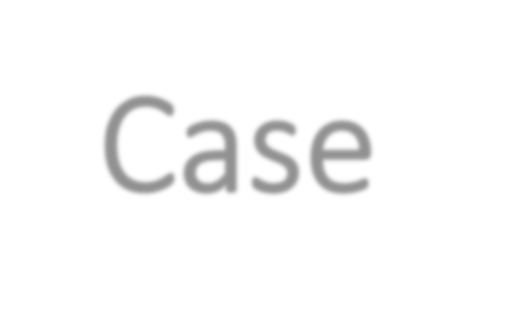 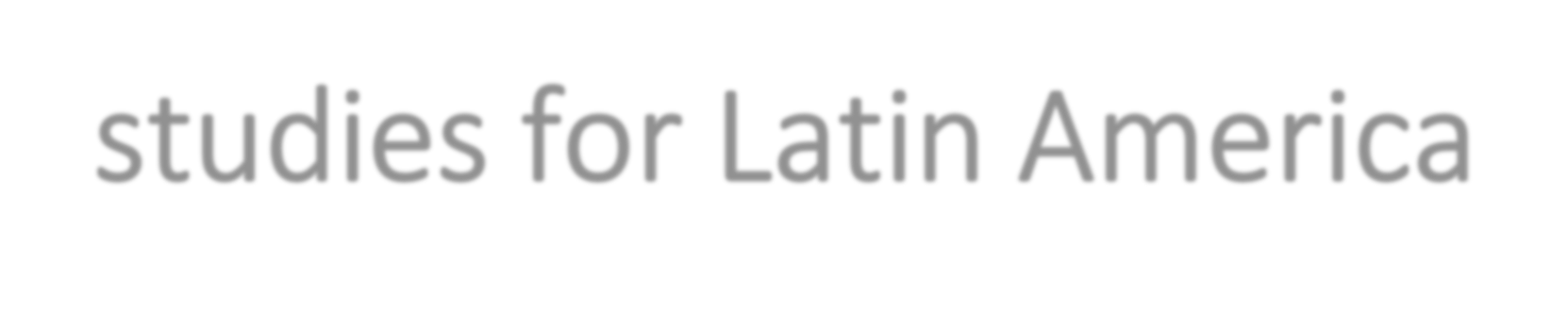 5.3 Case studies for Latin America
Brazil
Fome Zero Program (Zero Hunger) – Project to combat hunger and ensure food 	security for the Brazilian population
Colombia
The National Food and Nutrition Program – Established in 2007 to improve the 	food and nutritional condition of the most vulnerable people in the country
Mexico
National Conditional Cash Transfer Programme – Established in 1997and funded 	by the Mexican government and	the World Bank to provide education, health 	and food in rural areas of the country
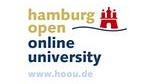 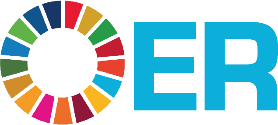 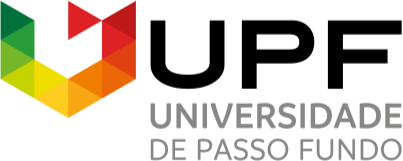 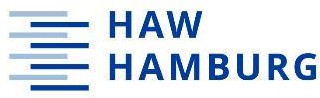 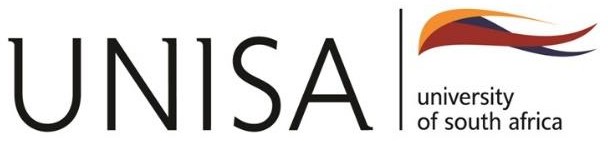 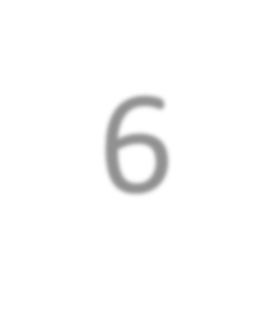 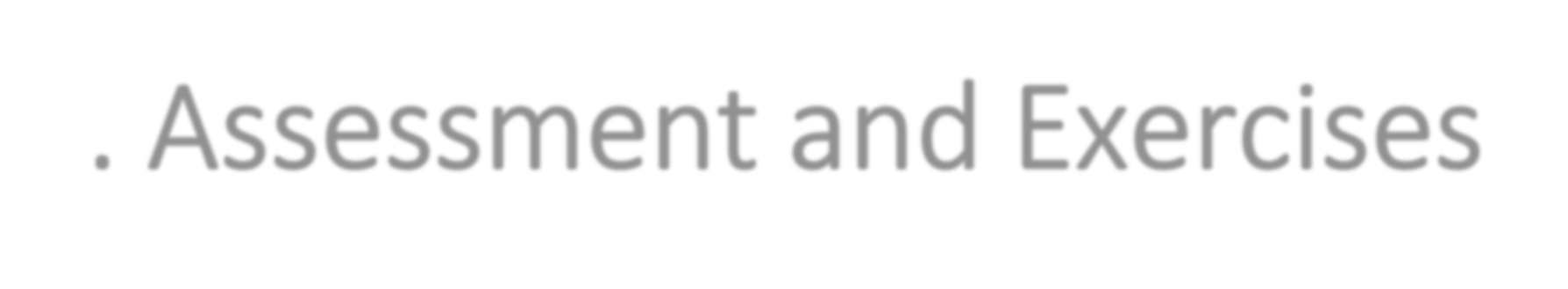 6. Assessment and Exercises
The assessment provided in the study material ranges from quick and immediate responses to demonstrate competences achieved to longer term projects that the teacher can consider
Mapping the University Food System and Practices: As a first sustainable food project, you might want to map out your university food system and practices. This can help you to understand how the system works, what is already going well and who makes decisions about food purchasing that you might want to influence.
Food Waste: Students should act as investigators observing the amount of food wasted in
the school lunchroom or at a university restaurant/coffee shop.
Establishing a Campus Garden: Like running a food cooperative, you could also directly grow sustainable food at your university. By growing food in a campus garden, you can directly control the sustainability standards and can then offer it for free or sell it to your university community. It is also a great project to involve volunteers and get people excited about sustainable food!
Food Tales: Students should research the typical journey of a piece of food from where it’s
grown to how it ends up on your plate.
At the end of each section a variety of measures to assess the achievement of the learning goals are posed and these include:
Multiple choice questions
Short Quizzes
Questions that require answers ranging from short sentences to paragraphs
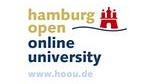 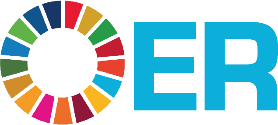 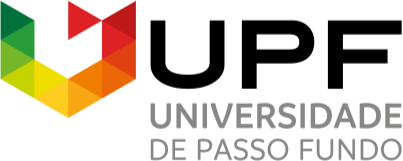 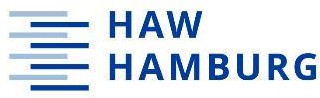 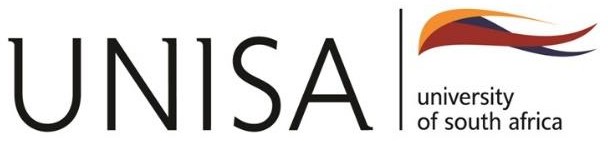 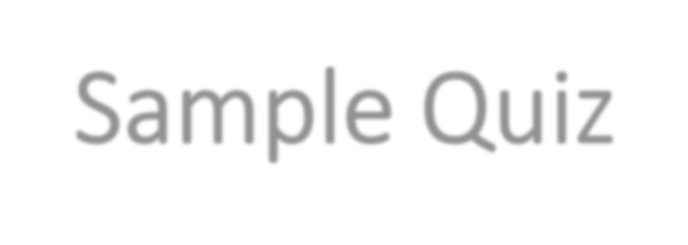 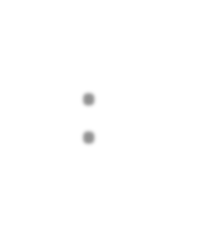 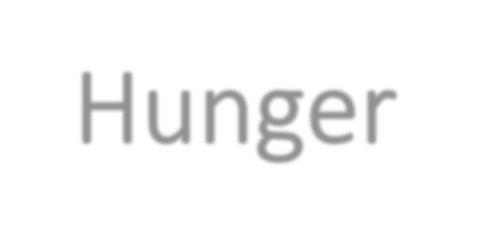 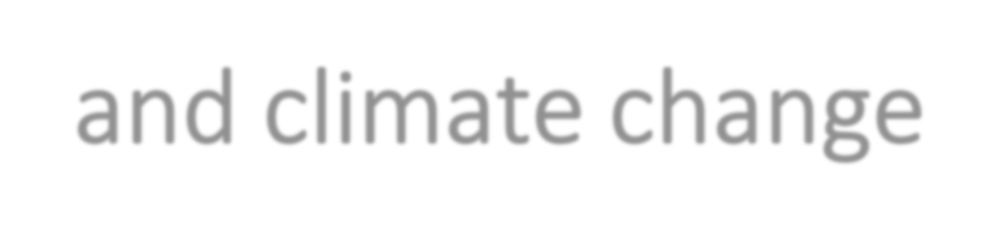 Sample Quiz:	Hunger and climate change
What factors contribute to hunger?
a Climate change
b Agriculture and food policies
c Poverty
d All of the above

Select the statement below that most accurately describes global hunger:
a Nearly one in five people suffer from hunger worldwide.
b Due to the efforts to address food security, hunger has decreased in recent years.
c Nearly one in ten people suffer from hunger worldwide.
d Poverty is the only factor that contributes to hunger.
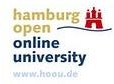 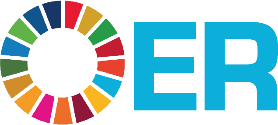 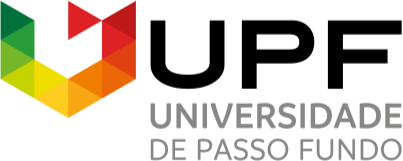 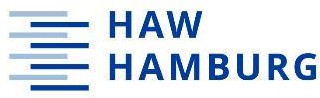 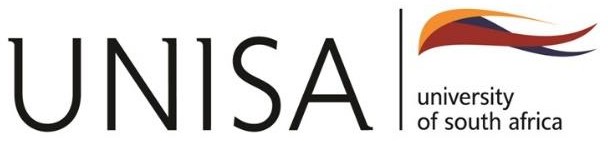 3. What best describes the relationship between poverty, hunger and climate change?
a Climate related events will disrupt livelihoods and impact available income
b Poverty will impact someone’s ability to recover from a climate related event, which will sustain poverty and increase food security
c Climate change will cause longer growing seasons in low- and middle-income countries in
tropical areas which will increase crop production, and family incomes
4. Weather related events, such as increased temperatures and floods, will cause decreases in crop productivity in all countries.
a True
b False
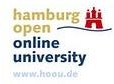 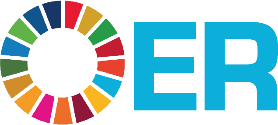 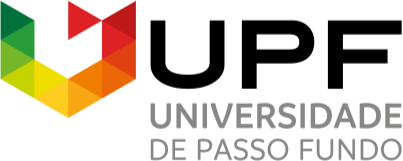 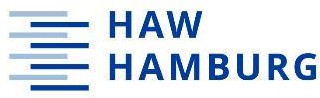 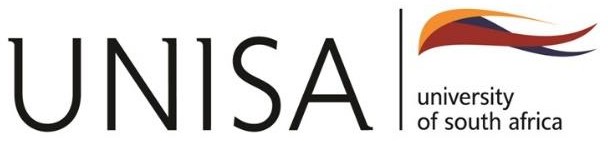 5.	After a large, unexpected flood, hundreds of farmers lose their source of income for the year with no other available opportunities. With increasing weather events on the horizon, the farmers and their families are forced to deal with the consequences of the flood.
What could be a potential effect of this event on the local town?
a Increase in hunger
b Increase in conflict
c Increase in vulnerable populations
d All of the above
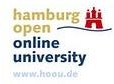 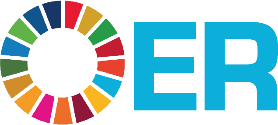 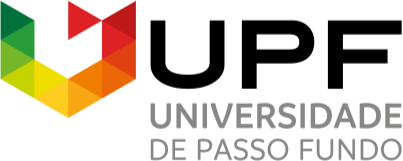 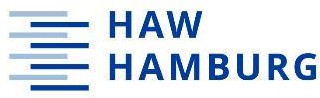 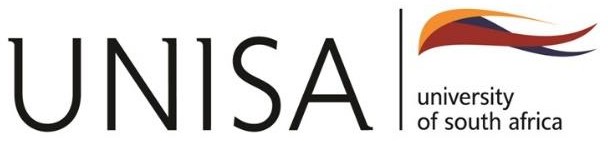 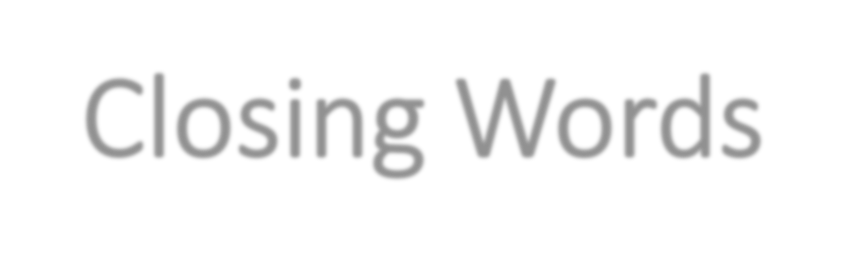 Closing Words
The brings us to the end of this presentation, which served as introduction to some crucial aspects of SDG 2.
Global crises impacting negatively on SDG 2 achievement and its progress in three regional contexts were dealt with.
Case studies highlighting best practices and examples of exercises and assessments, concluded the presentation.
You were exposed to a variety of information and perspectives on SDG 2 and we trust that this kindled your interest in SDG 2 and its importance.
Similarly, we trust that you are now empowered to offer a class or a series of classes on SDG 2, while using this introduction to SDG 2 as point of departure.
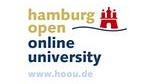 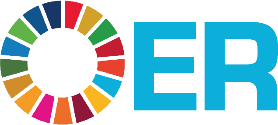 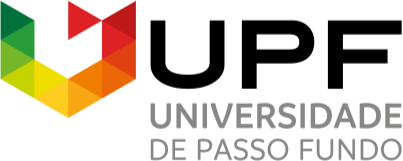 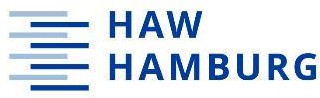 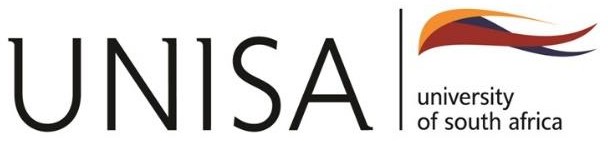 References
African Center for Strategic Studies, 2021. Conflict drives record cases of acute food insecurity in Africa. https://africacenter.org/spotlight/conflict-drives-record-levels-of-acute-food-insecurity-in-africa/. Last accessed 31 October 2022
Africa UN. 2022. African UN Data for Development Platform. Available at https://ecastats.uneca.org/unsdgsafrica/sdgs
last accessed 20 November 2022
Kemmerling, B., Schetter, C. and Wirkus, L., 2022. The logics of war and food (in) security, Global Food Security, 33, p.100634. Available at: https://doi.org/10.1016/j.gfs.2022.100634	Last accessed August 26, 2022.
SDGF (Sustainable Development Goals Fund) n.d. Irrigated and integrated agro production systems help Mozambique.  https://www.sdgfund.org/case-study/irrigated-and-integrated-agro-production-systems-help- mozambique-adapt-climate-change	Last accessed 11 November 2022.
Sustainable Development Solutions. 2022. European Cities SDG Index. Available at https://euro-cities.sdgindex.org/#/ last accessed 20 November 2022
United Nations, 2022. The Sustainable Development Goals Report 2022. United Nations, Department of Economic and
Social Affairs. Available at https://dashboards.sdgindex.org/map/goals/SDG2 Last accessed 20 November 2022.
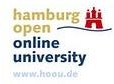 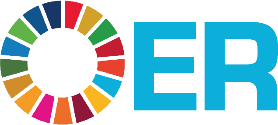 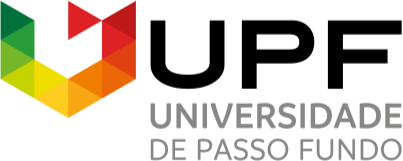 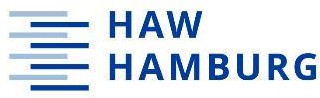 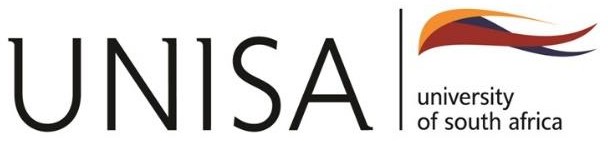 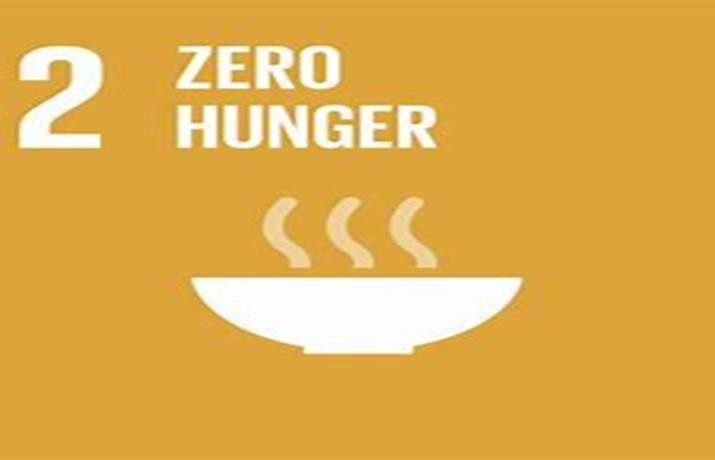 Thank you!
Prof. Dr. Luciana Brandli
Titular professor at the University of Passo Fundo / College of Engineering and Architecture brandli@upf.br

Prof. Dr. Rudi Pretorius
College of Agriculture and Environmental Sciences, University of South Africa
pretorw@unisa.ac.za

Prof. Dr. Dr. Walter Leal
Head of Research & Transfer Center Sustainability & Climate Change Management at HAW Hamburg walter.leal2@haw-hamburg.de
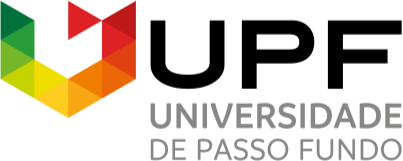 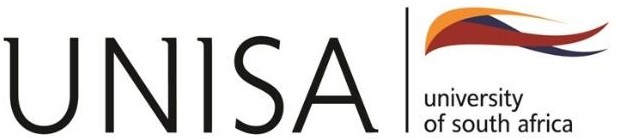 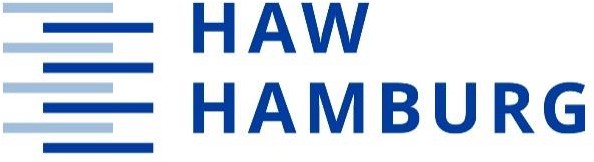